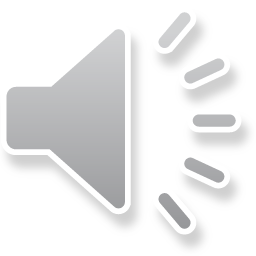 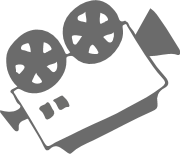 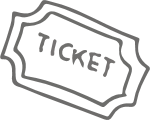 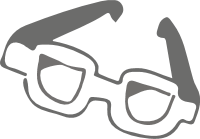 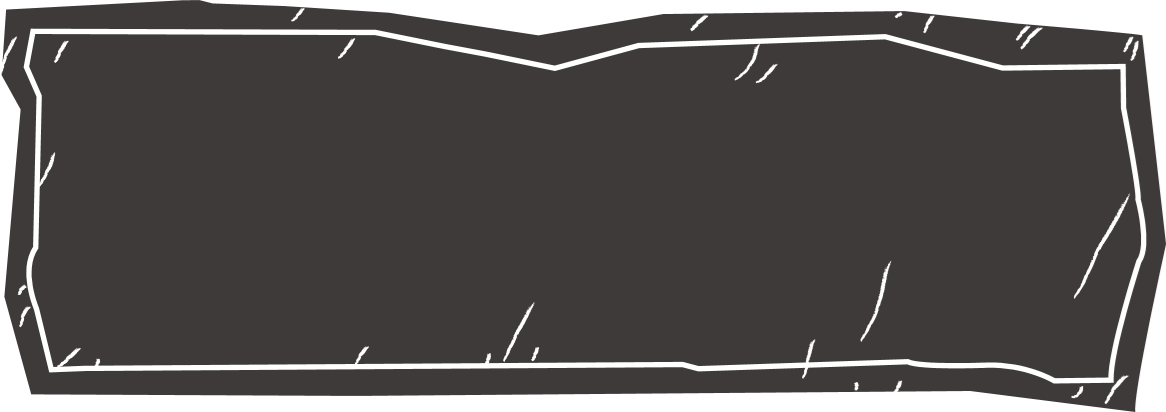 Hand-painted wind courseware ppt
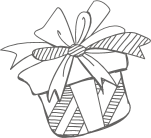 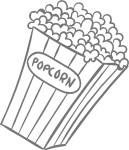 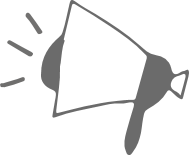 Teachers:
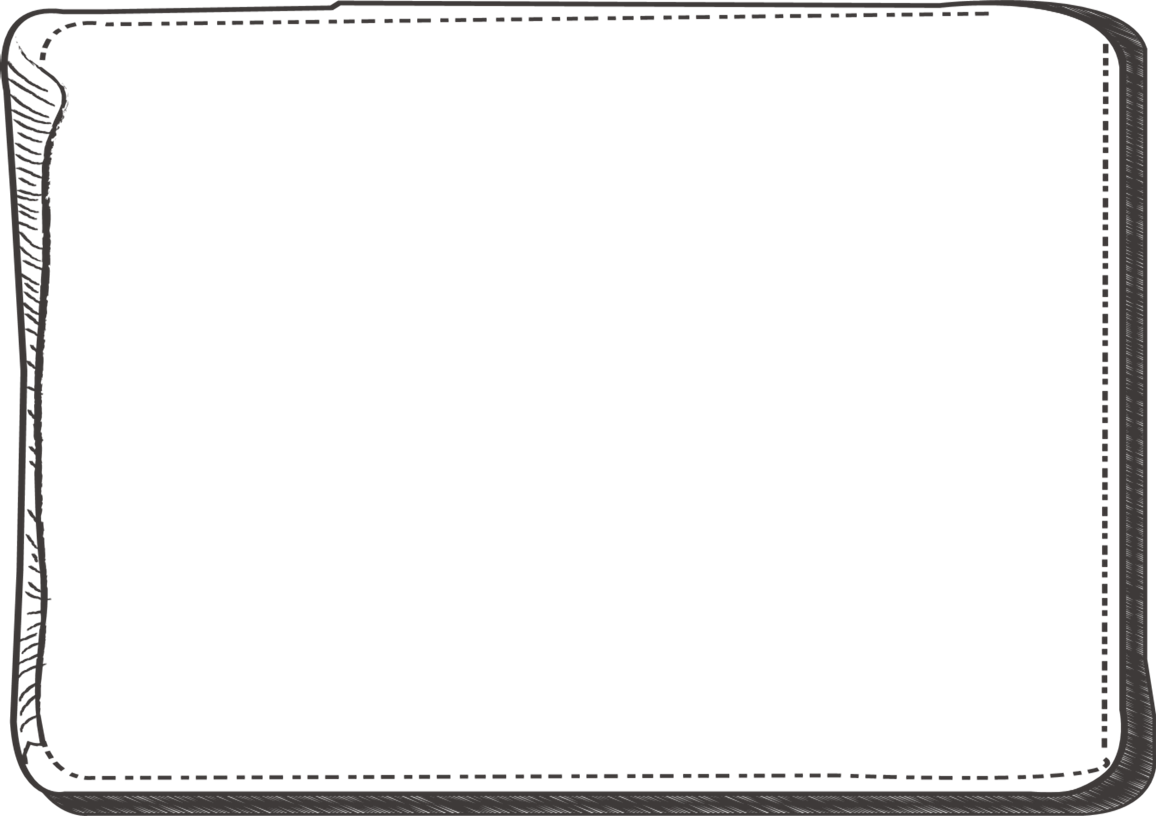 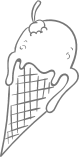 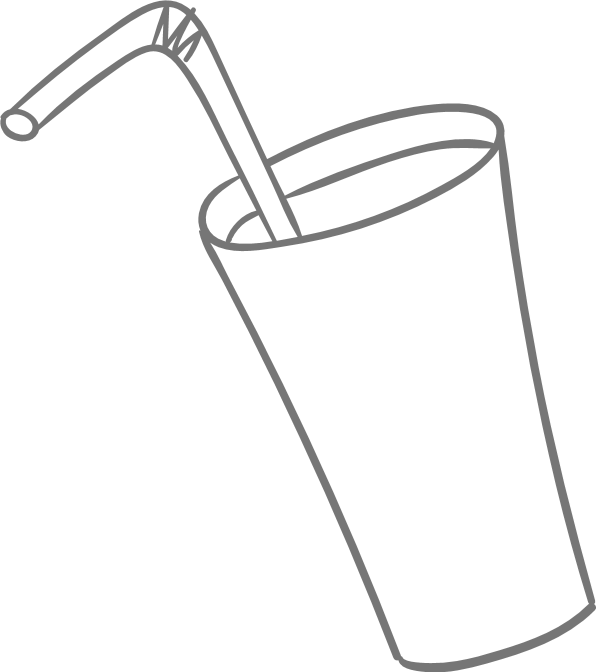 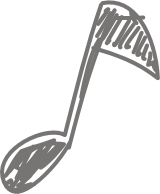 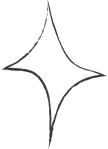 CONTENTS
Click here to add a title
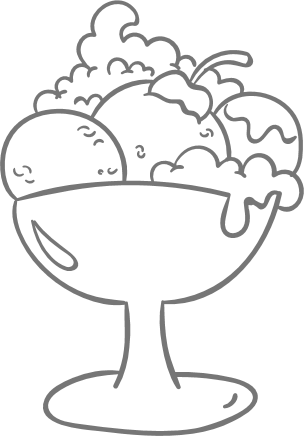 Click here to add a title
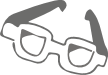 Click here to add a title
Click here to add a title
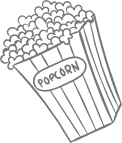 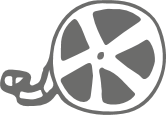 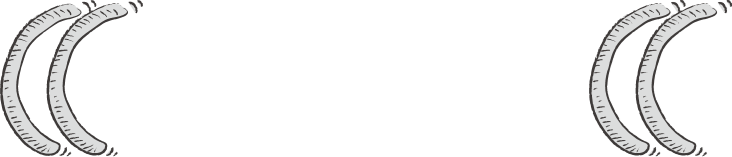 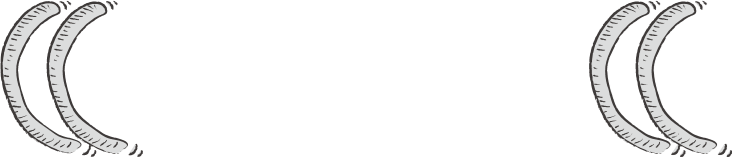 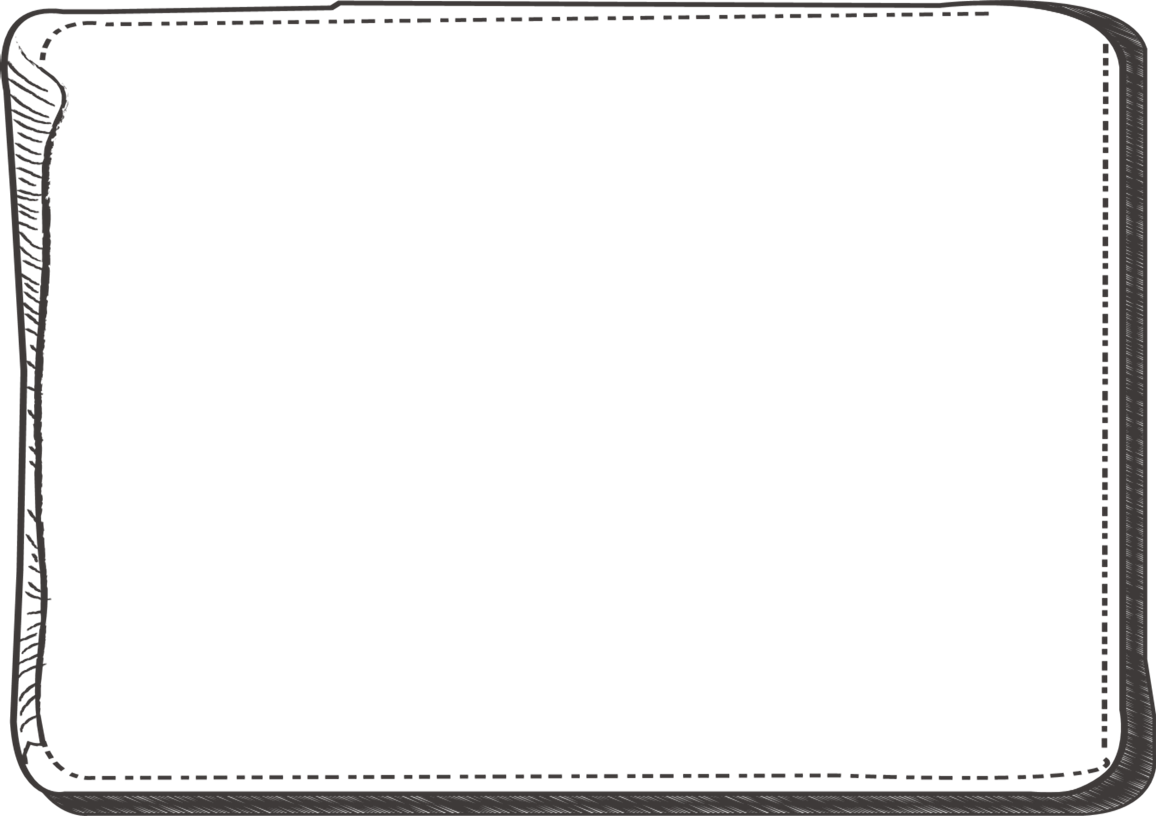 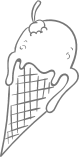 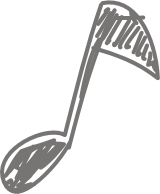 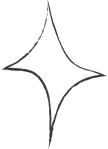 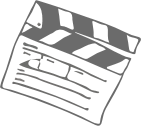 01
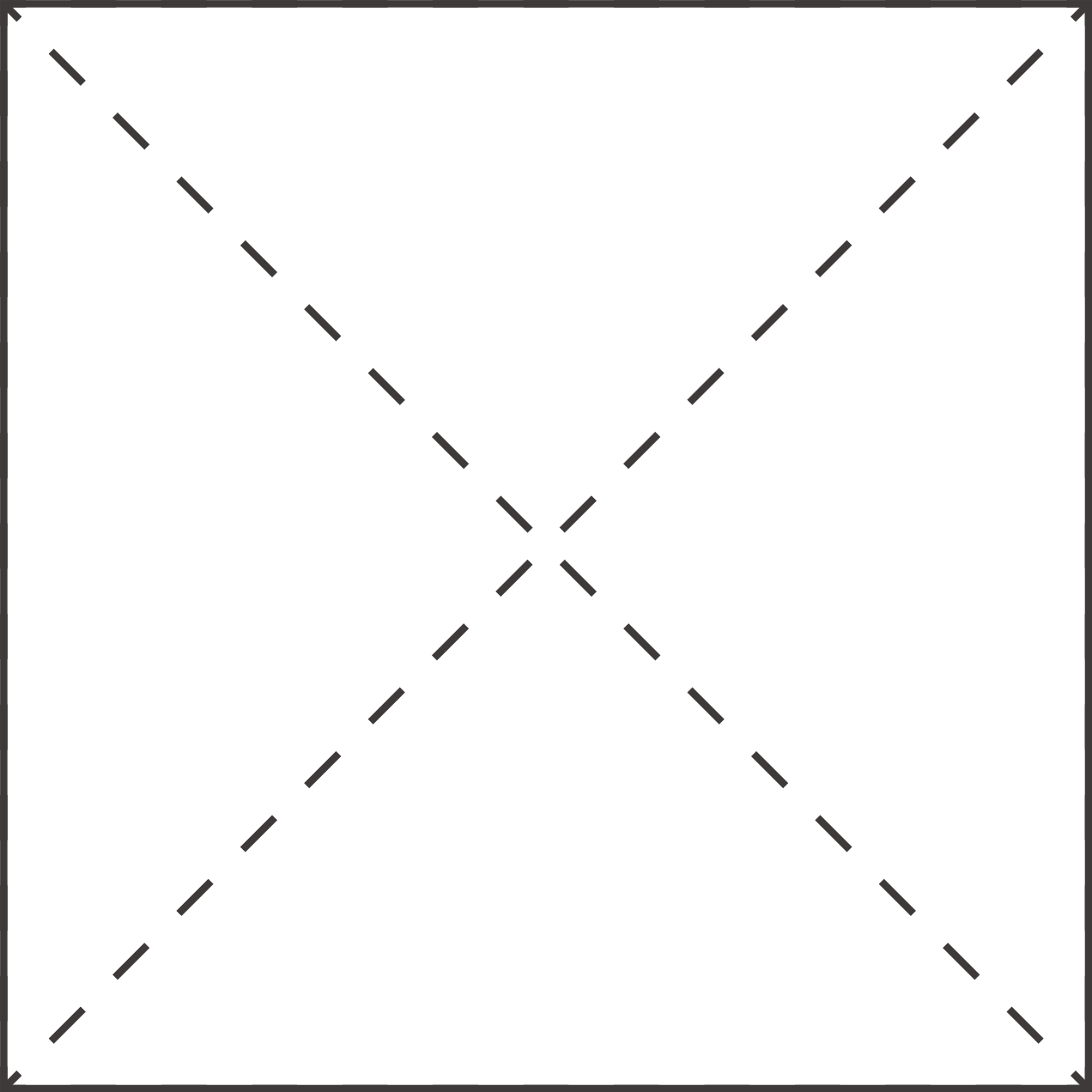 Click here to add a title
Click here add a title
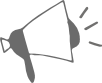 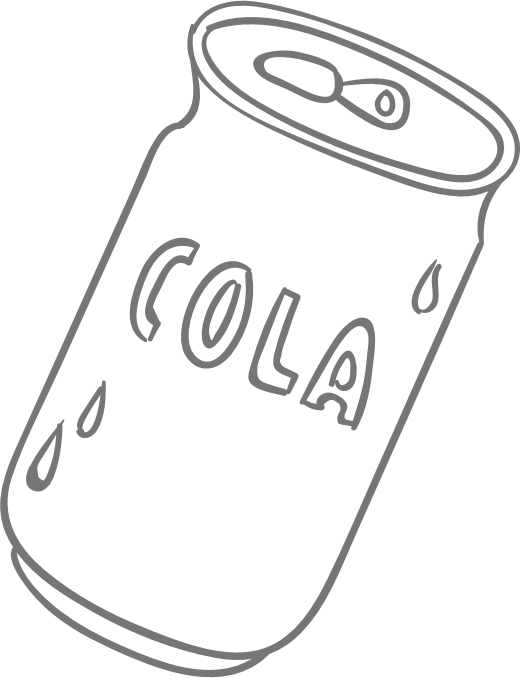 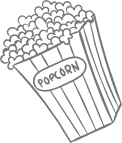 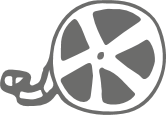 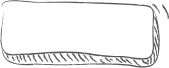 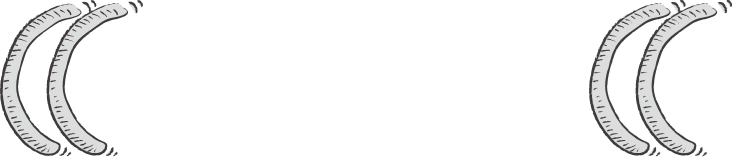 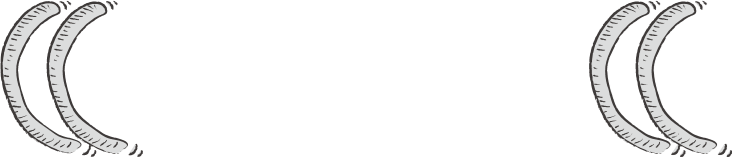 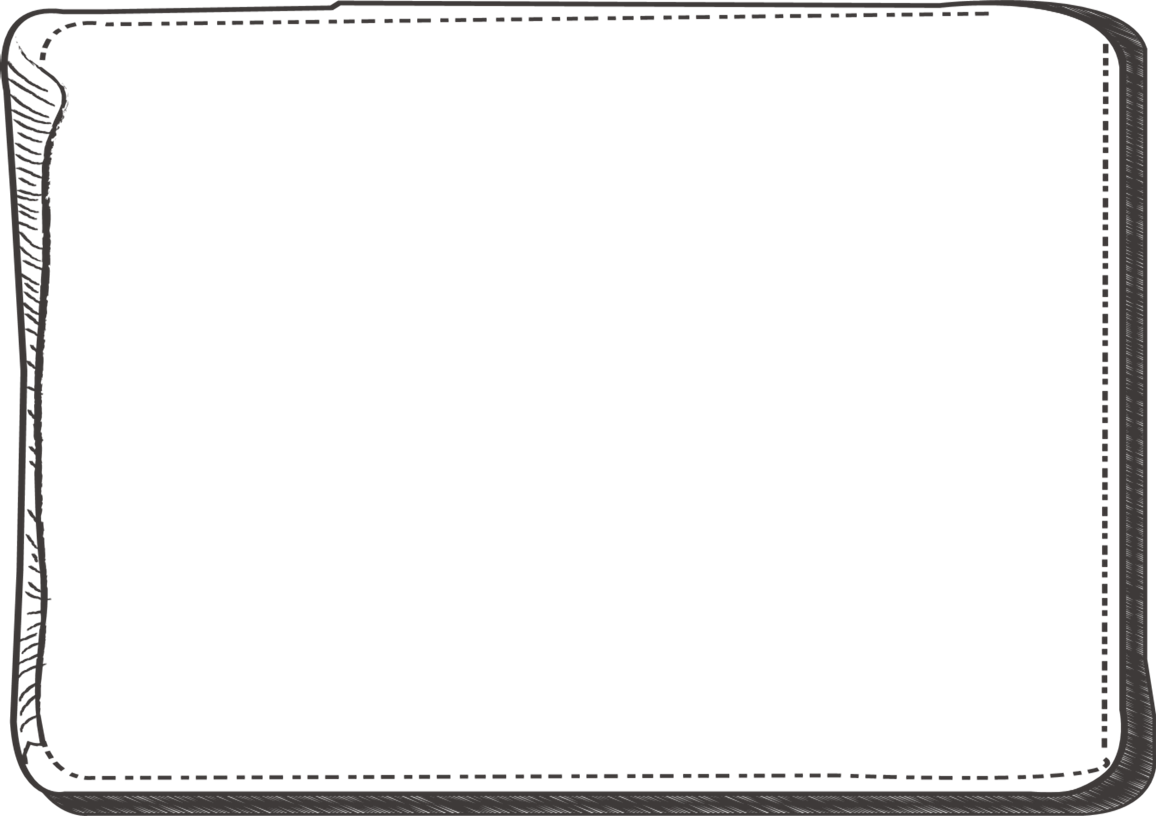 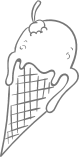 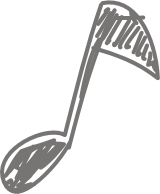 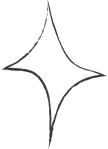 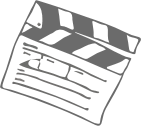 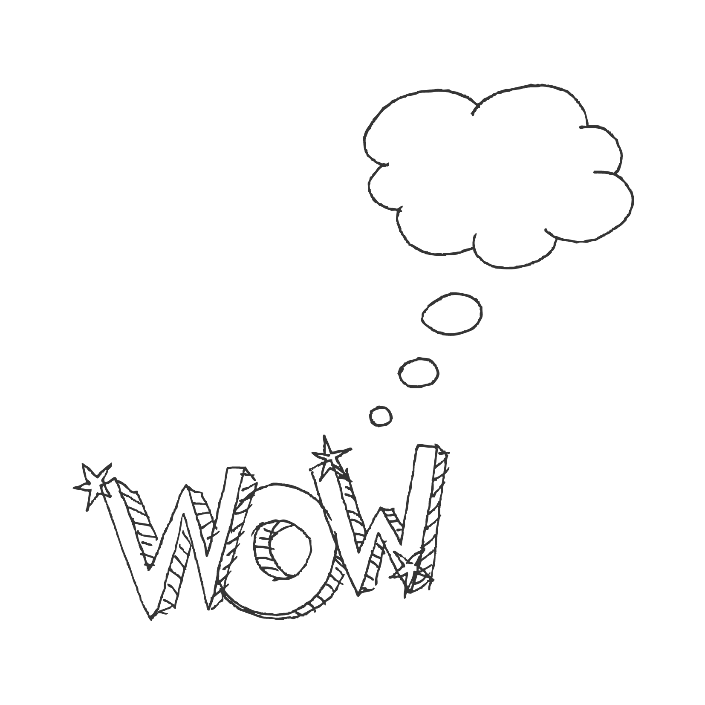 Click here
Add text
Click here to add a description of the text, which can be changed as needed.
Click here to add a description of the text, which can be changed as needed.
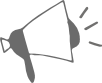 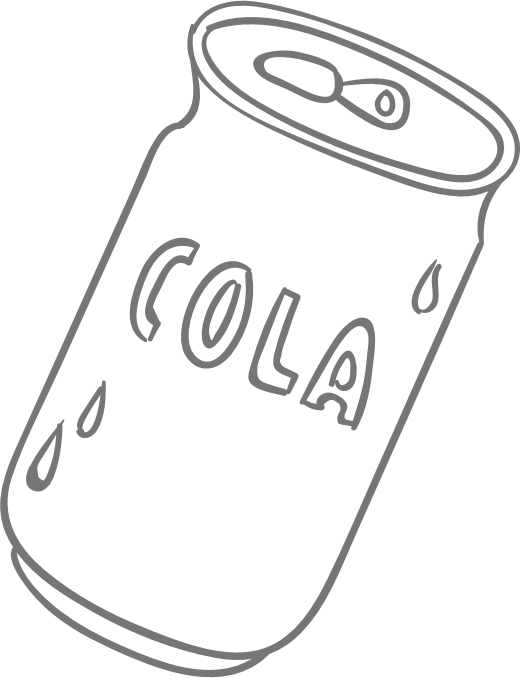 Click here to add a description of the text, which can be changed as needed.
Click here to add a title
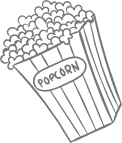 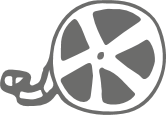 Click here add a title
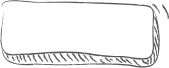 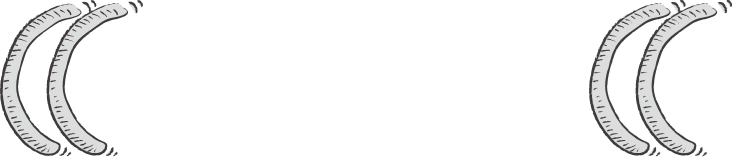 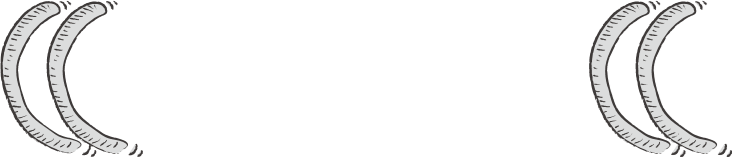 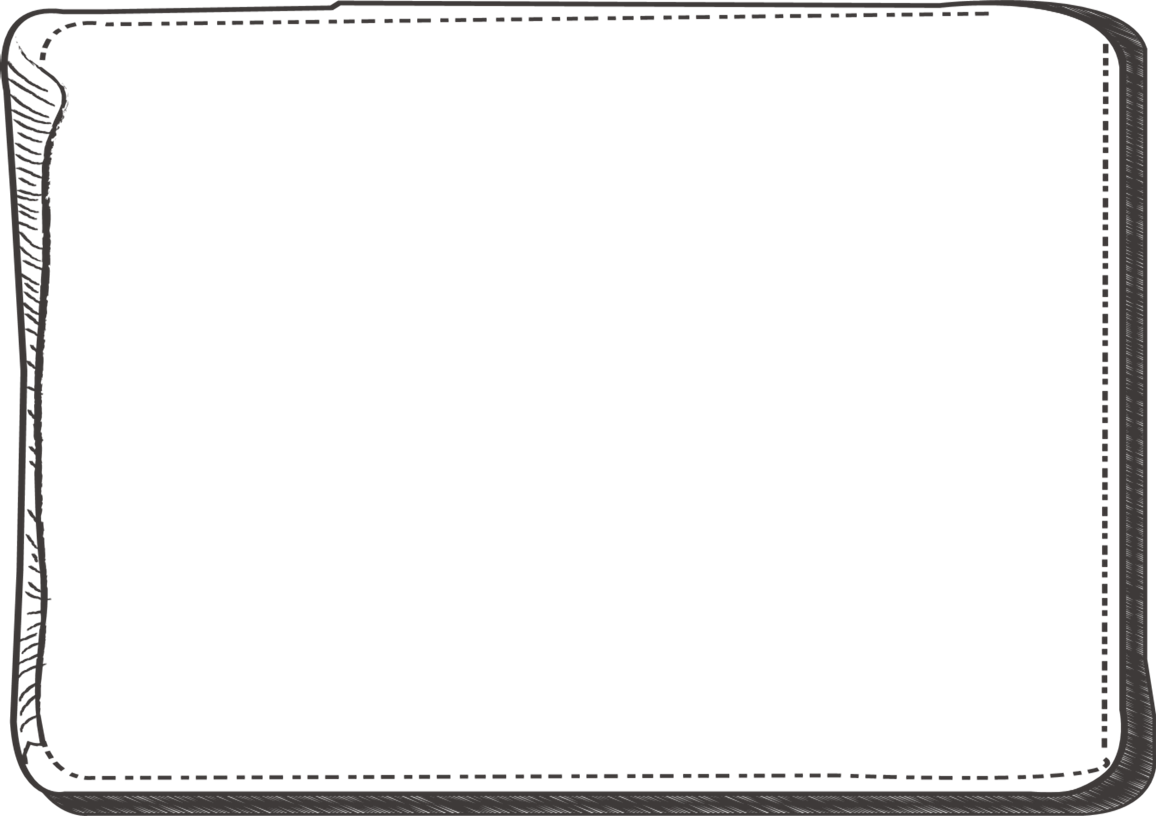 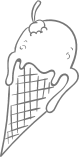 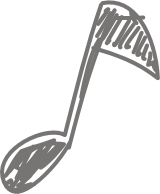 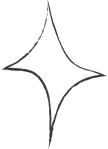 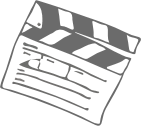 Click here to add a description of the text, which can be changed as needed.
Click here to add a description of the text, which can be changed as needed.
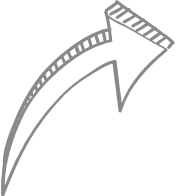 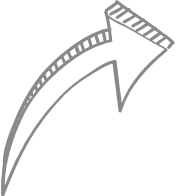 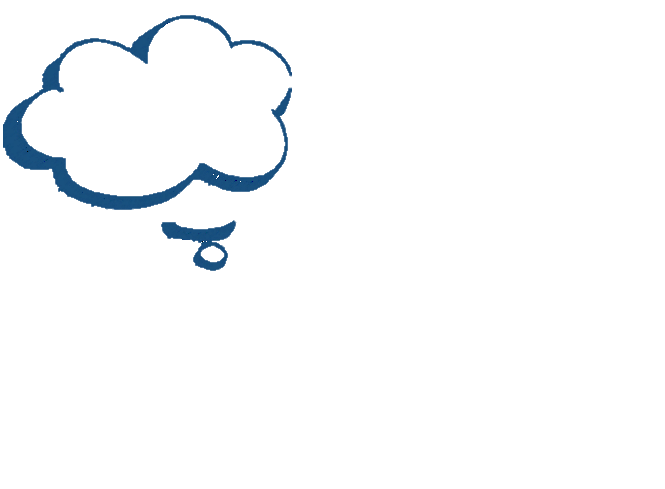 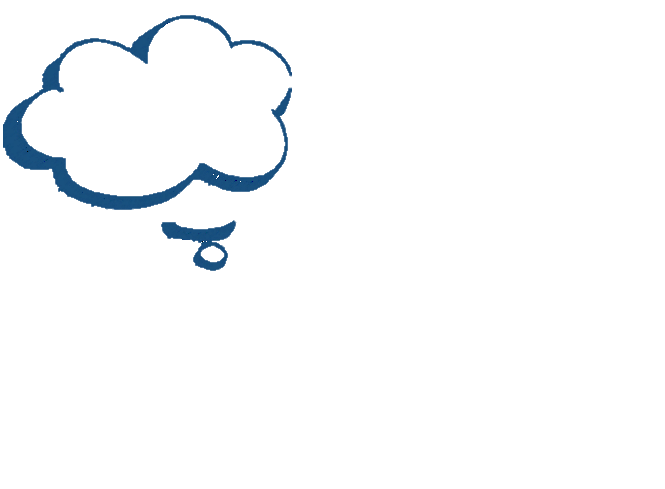 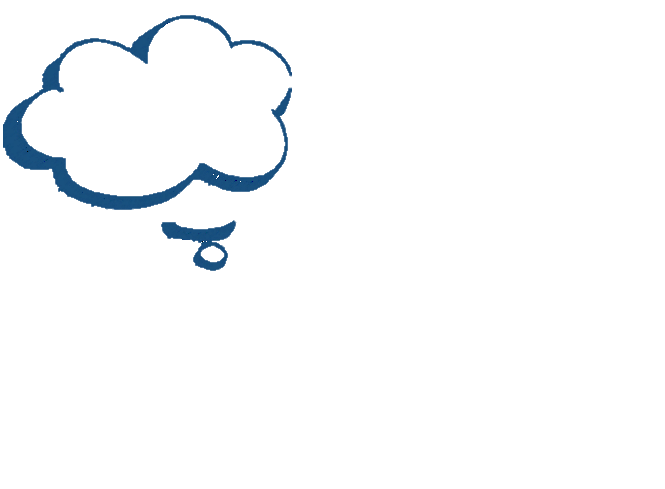 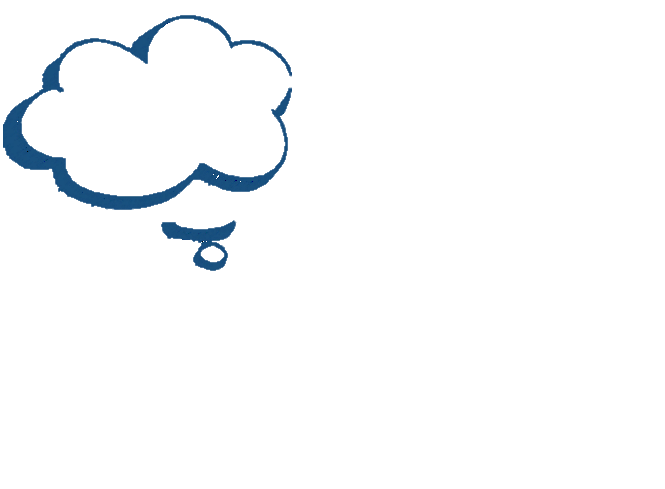 Click here
Add text
Click here
Add text
Click here
Add text
Click here
Add text
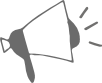 Click here to add a description of the text, which can be changed as needed.
Click here to add a description of the text, which can be changed as needed.
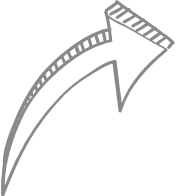 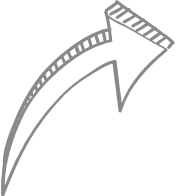 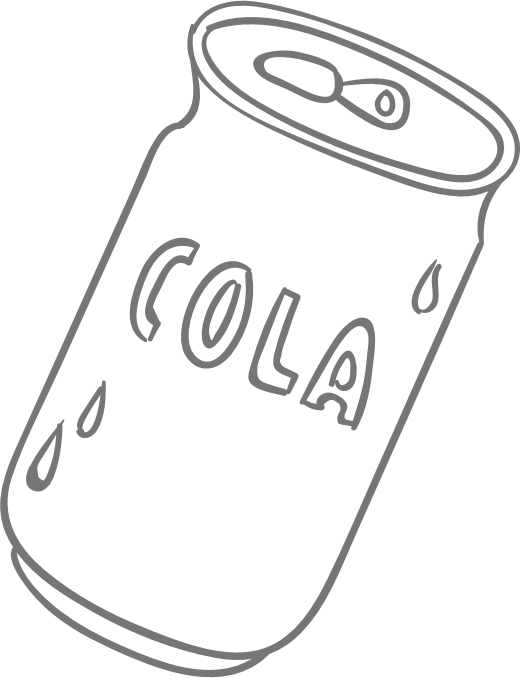 Click here to add a title
Click here add a title
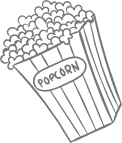 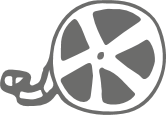 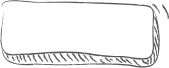 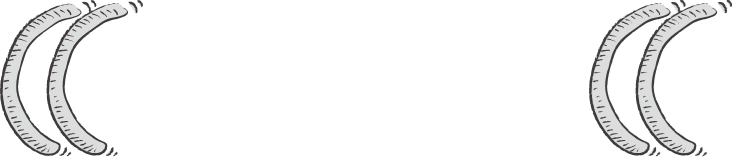 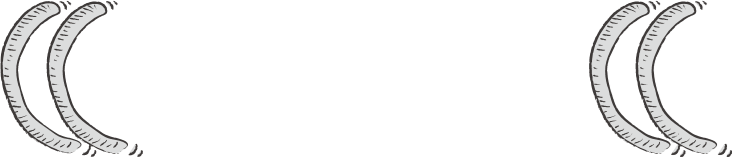 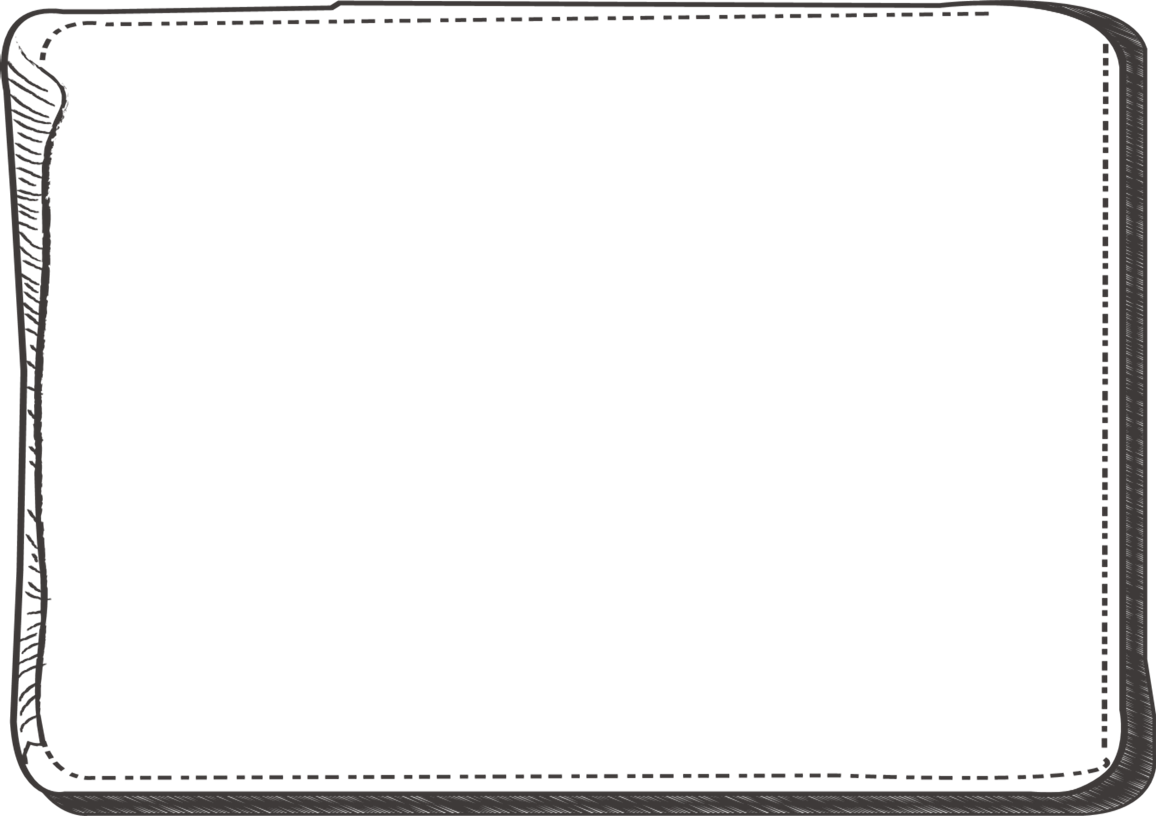 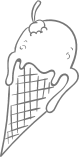 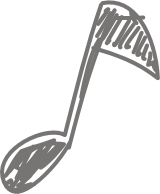 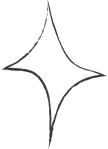 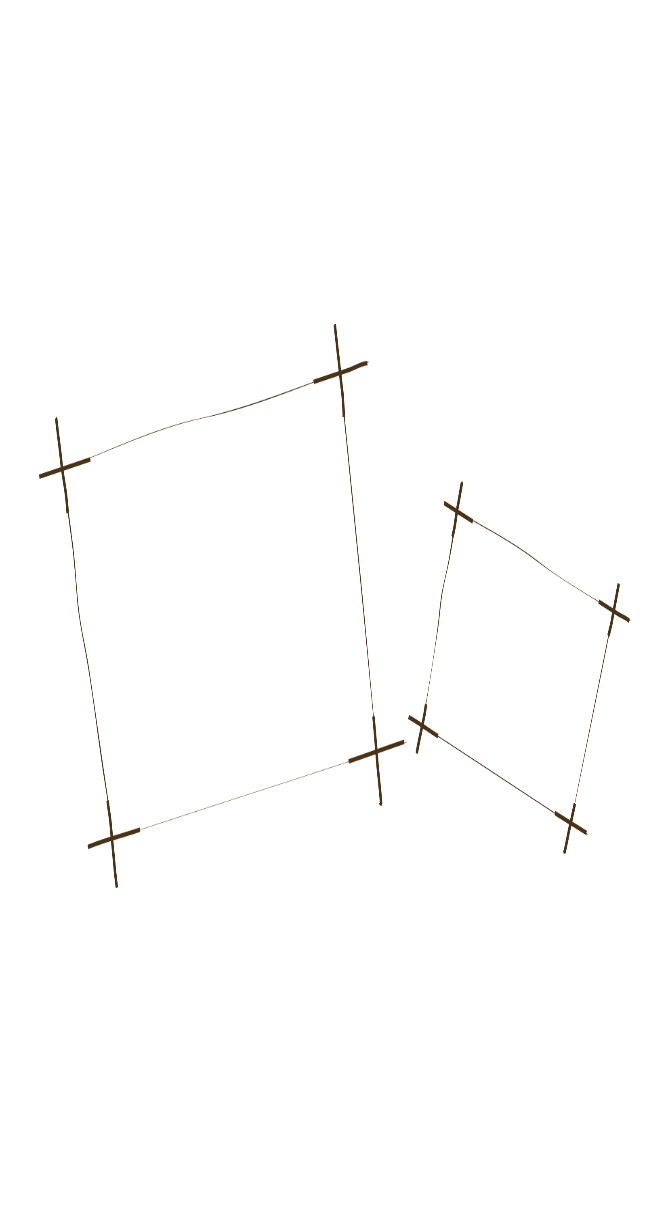 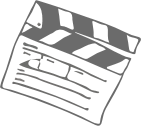 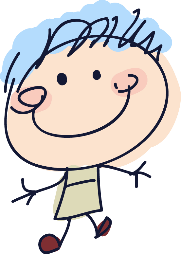 Click here to add a description of the text, which can be changed in color, size, and font as needed.
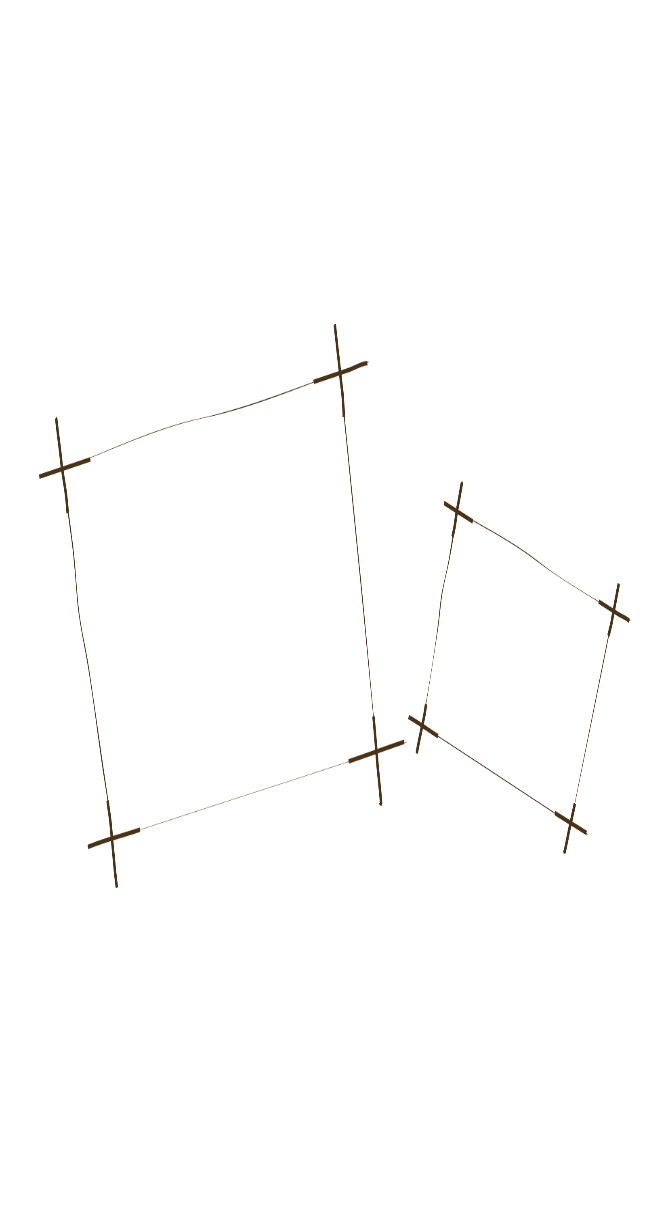 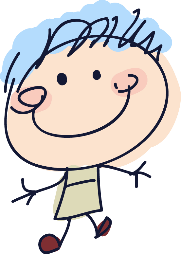 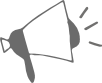 Click here to add a description of the text, which can be changed in color, size, and font as needed.
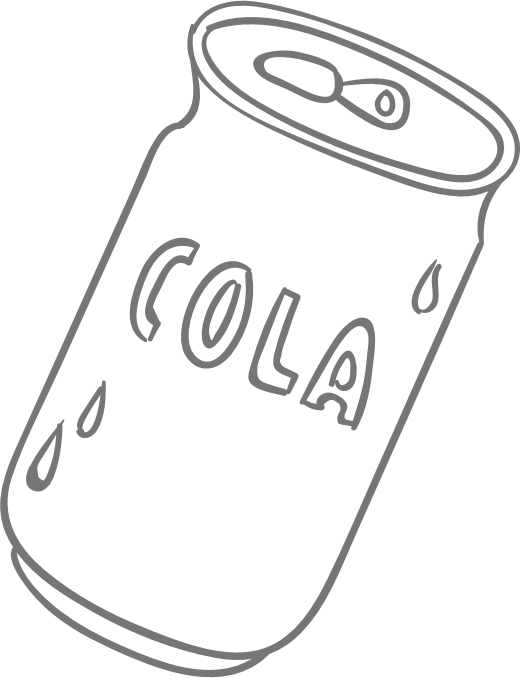 Click here to add a title
Click here add a title
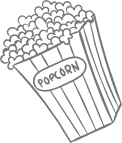 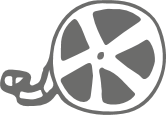 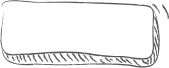 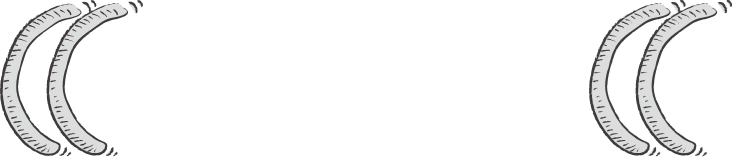 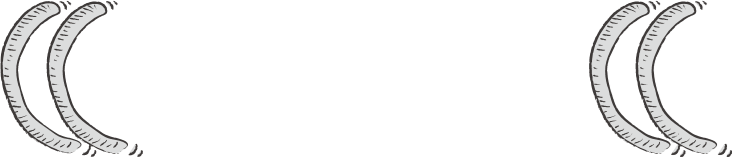 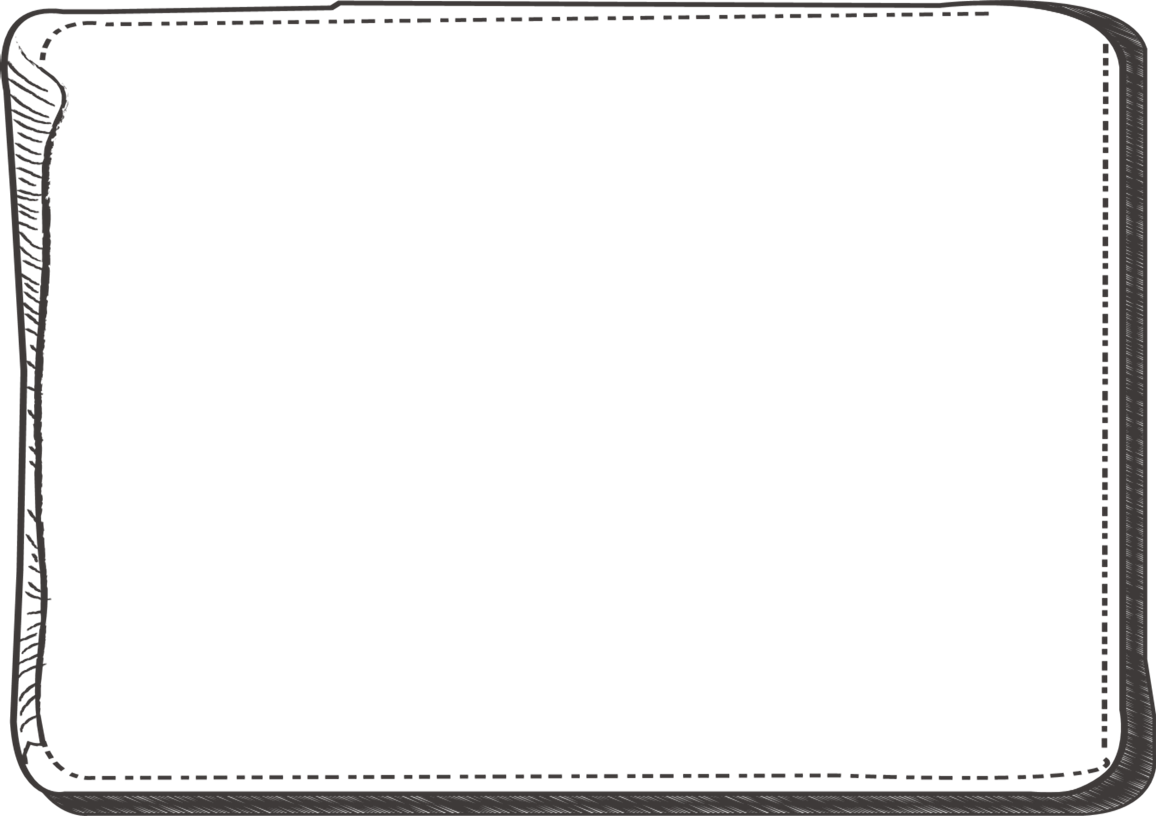 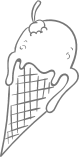 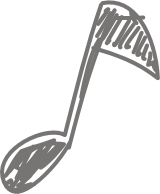 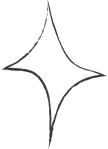 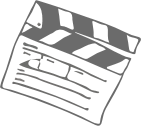 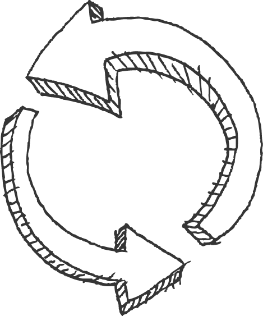 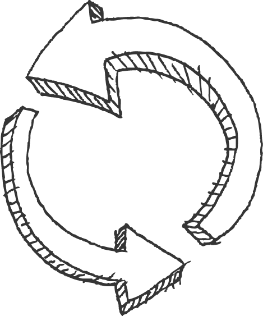 80%
60%
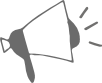 Click to add text
Click to add text
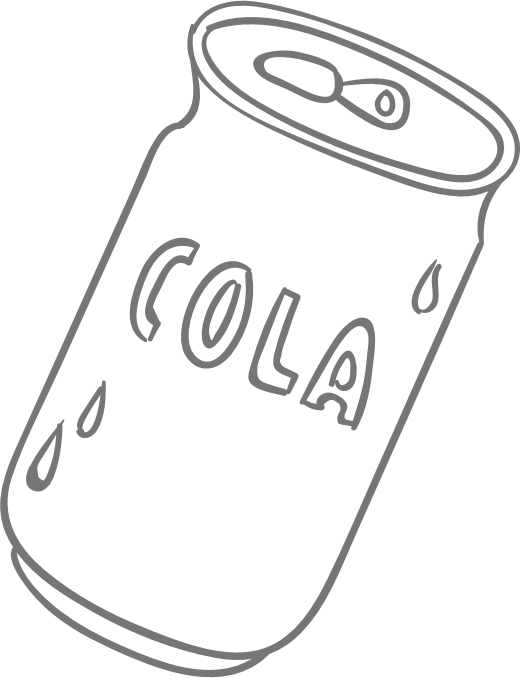 Click here to add a description of the text, which can be changed in color, size, and font as needed.
Click here to add a description of the text, which can be changed in color, size, and font as needed.
Click here to add a title
Click here add a title
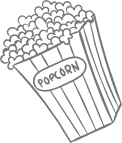 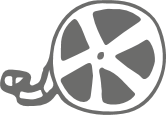 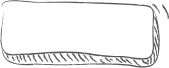 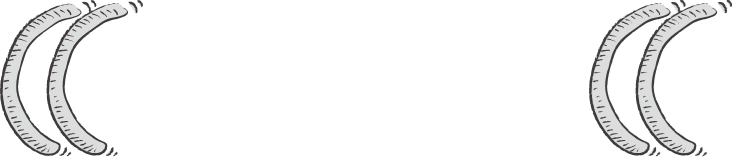 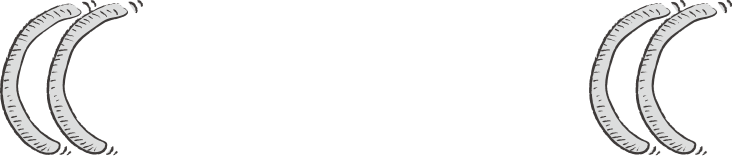 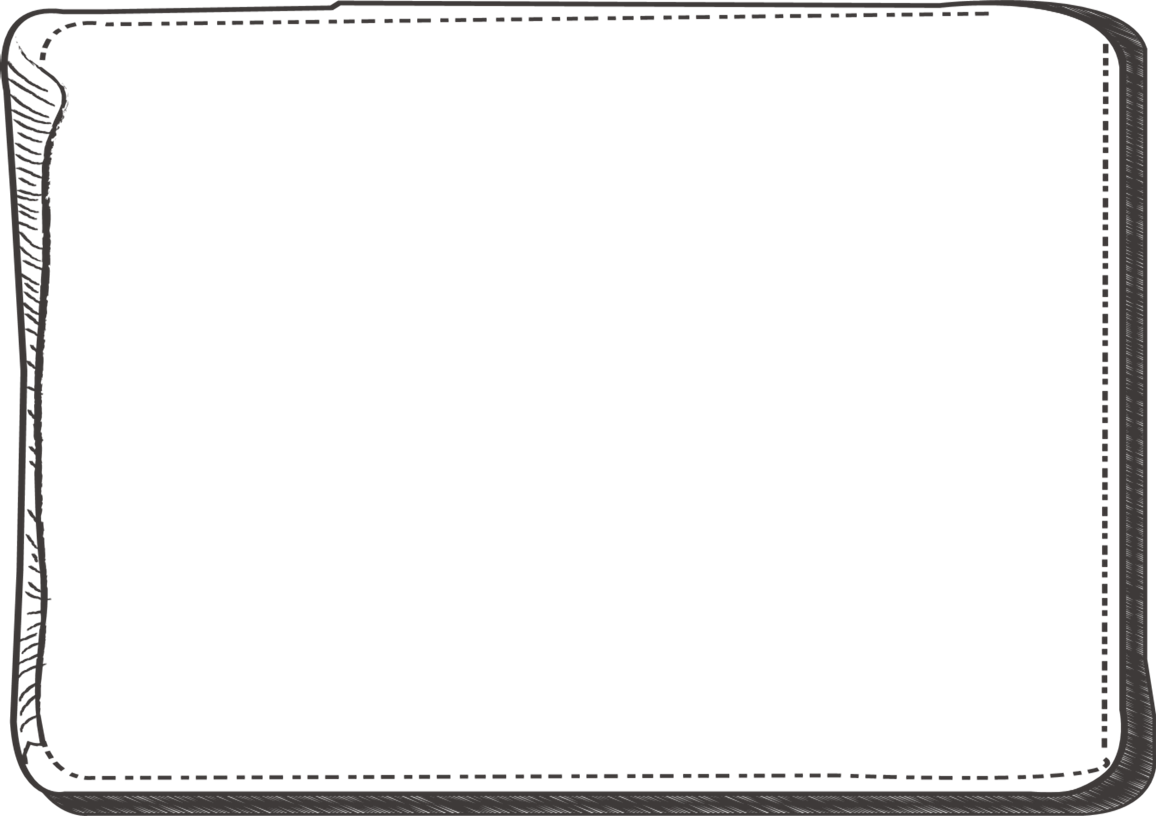 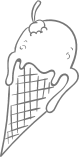 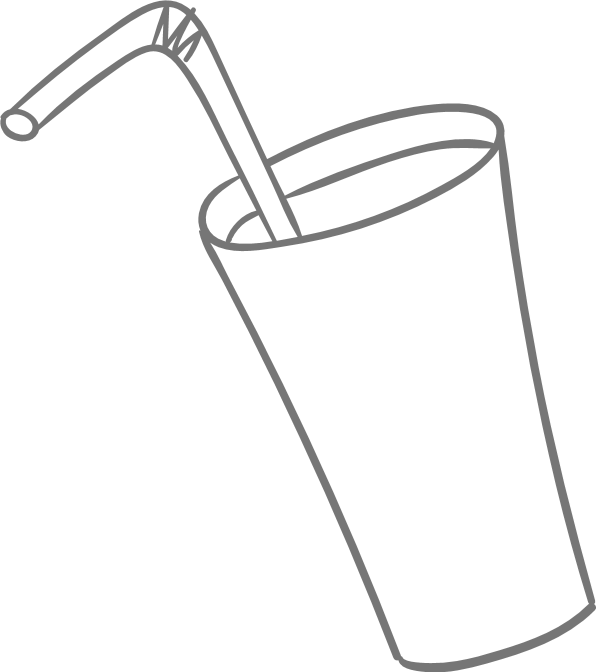 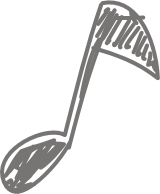 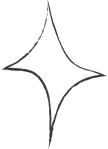 Click here to add text
Click here to add a description of the text, which can be changed in color, size, and font as needed.
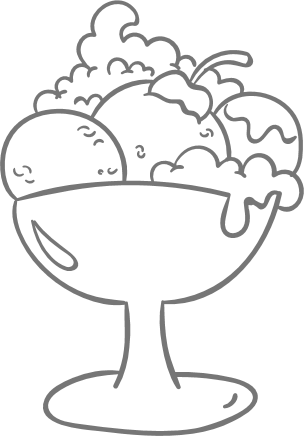 Click here to add a description of the text, which can be changed in color, size, and font as needed.
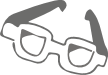 Click here to add a description of the text, which can be changed in color, size, and font as needed.
Click here to add a title
Click here add a title
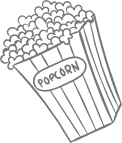 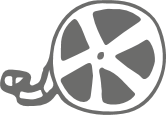 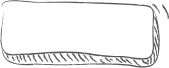 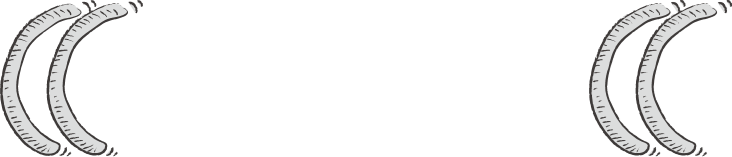 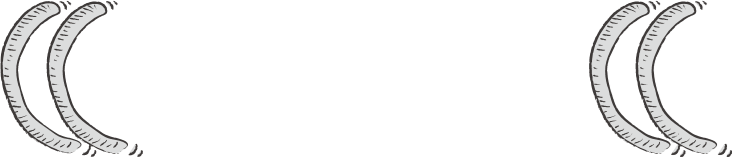 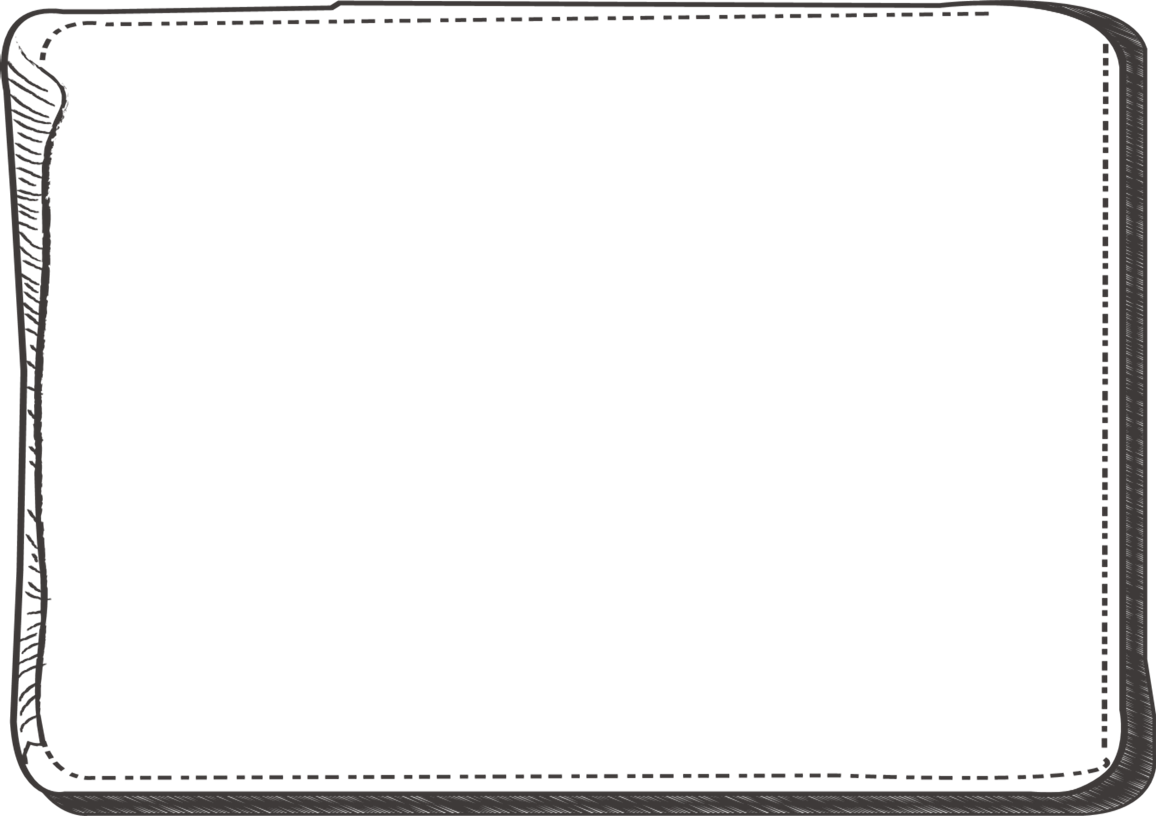 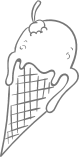 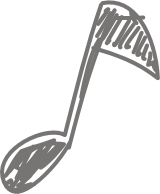 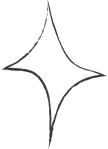 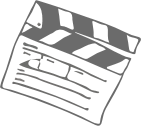 02
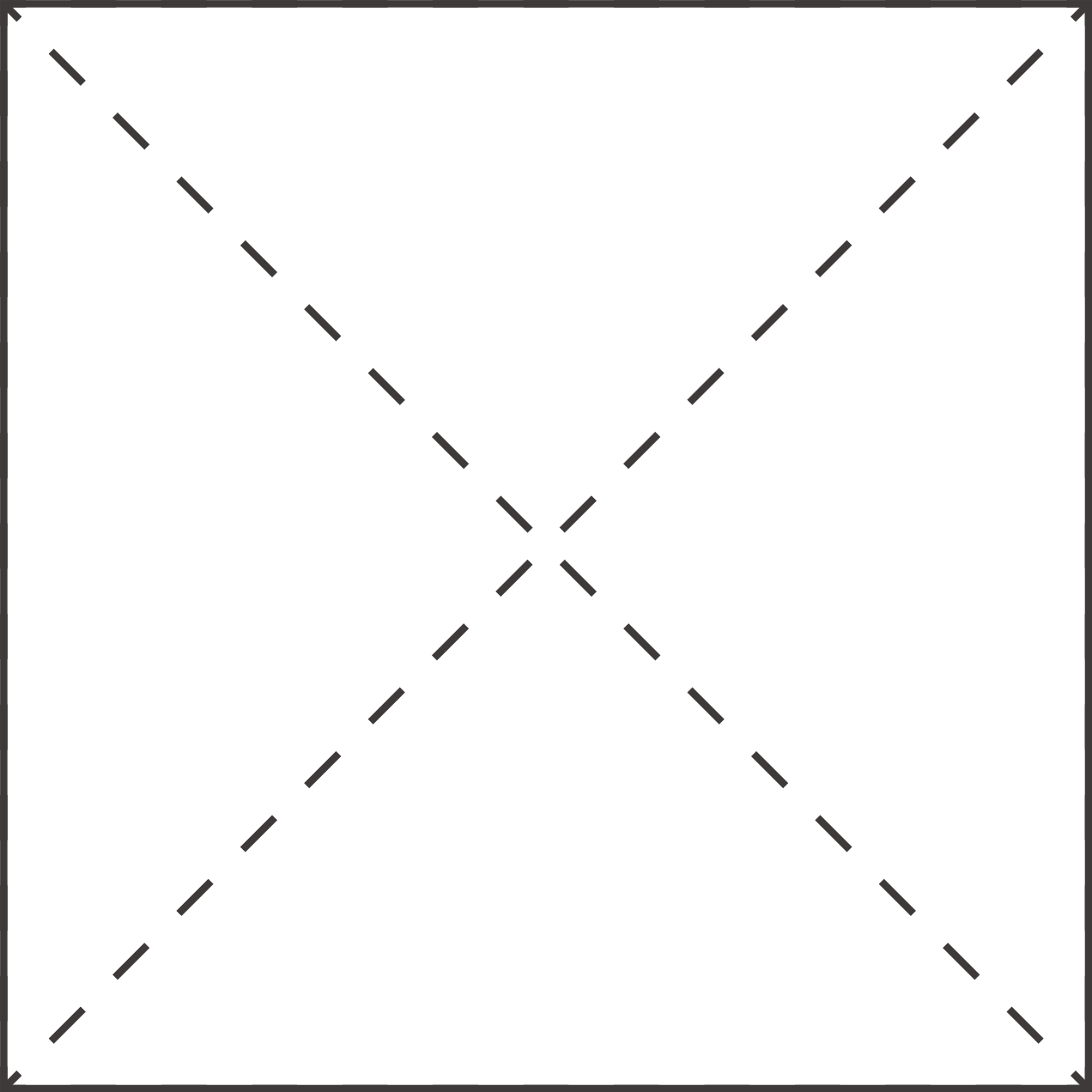 Click here to add a title
Click here add a title
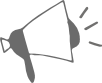 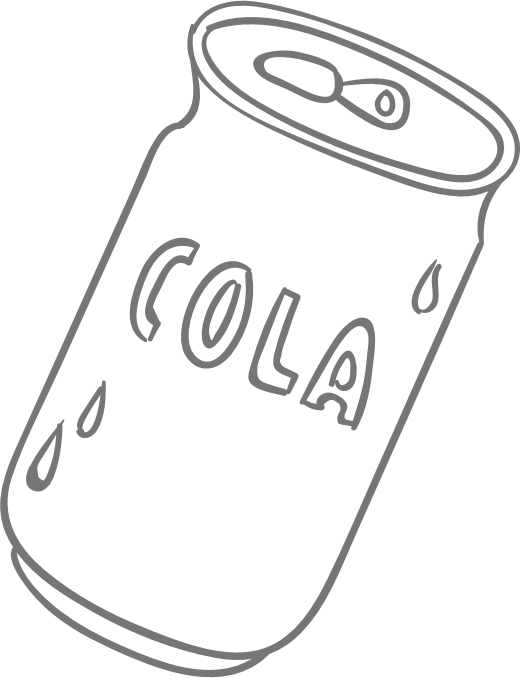 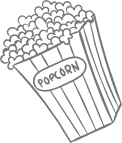 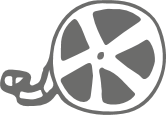 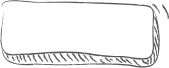 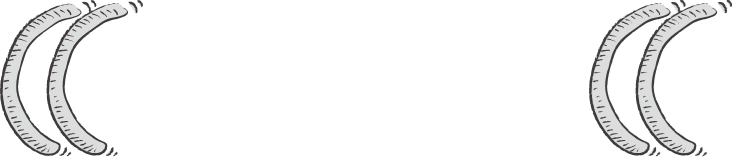 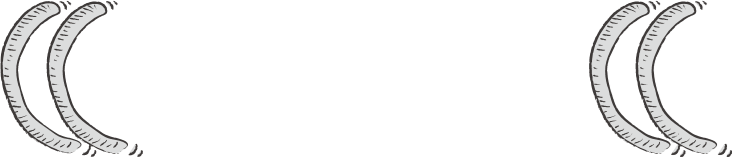 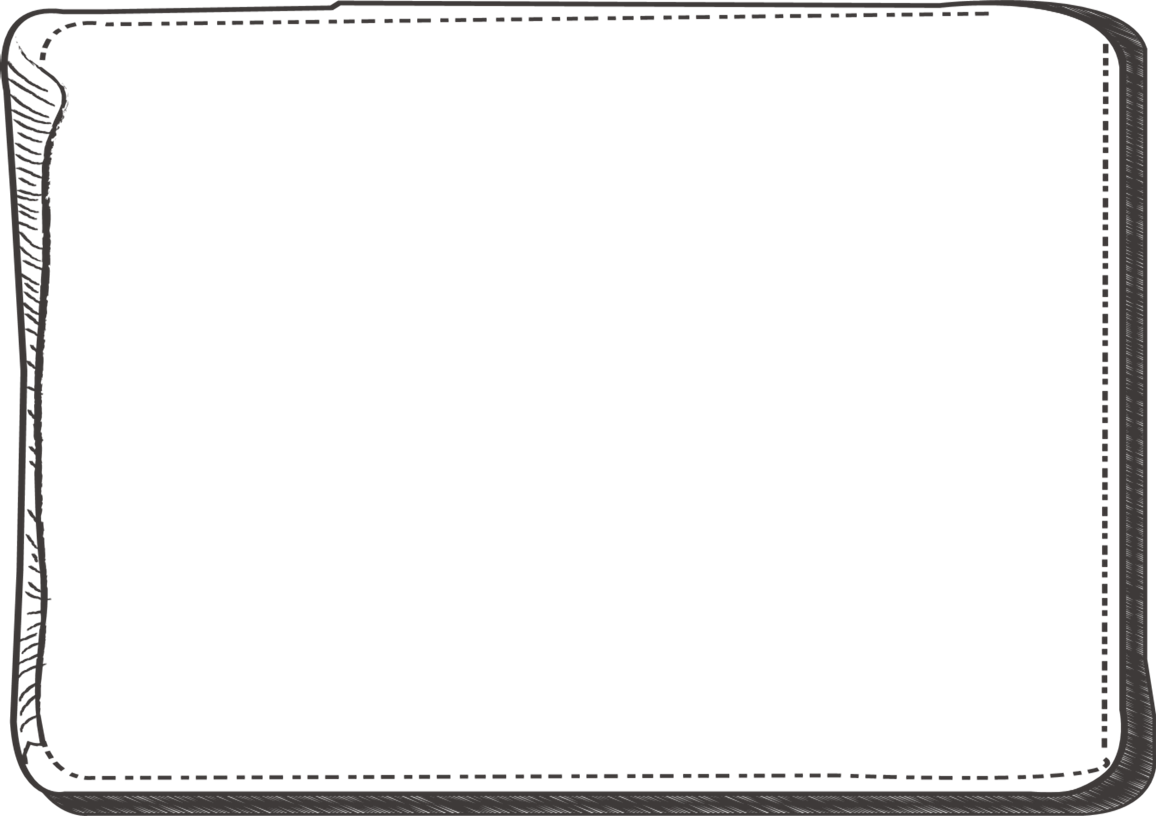 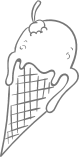 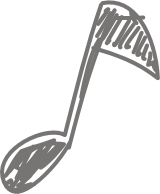 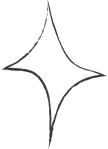 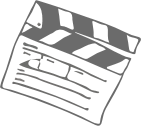 Click here to add text
Click here to add a description of the text, which can be changed in color, size, and font as needed.
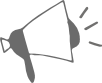 Click here to add a description of the text, which can be changed in color, size, and font as needed.
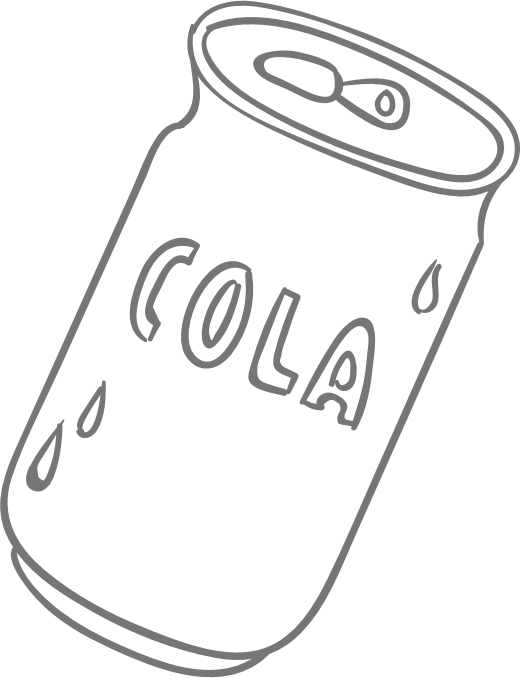 Click here to add a title
Click here add a title
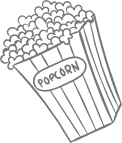 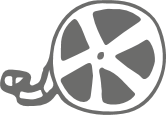 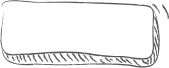 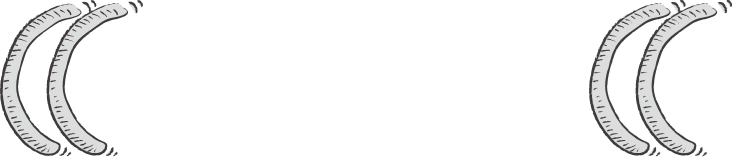 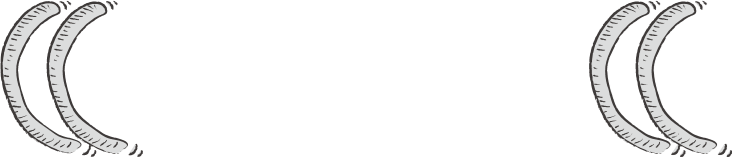 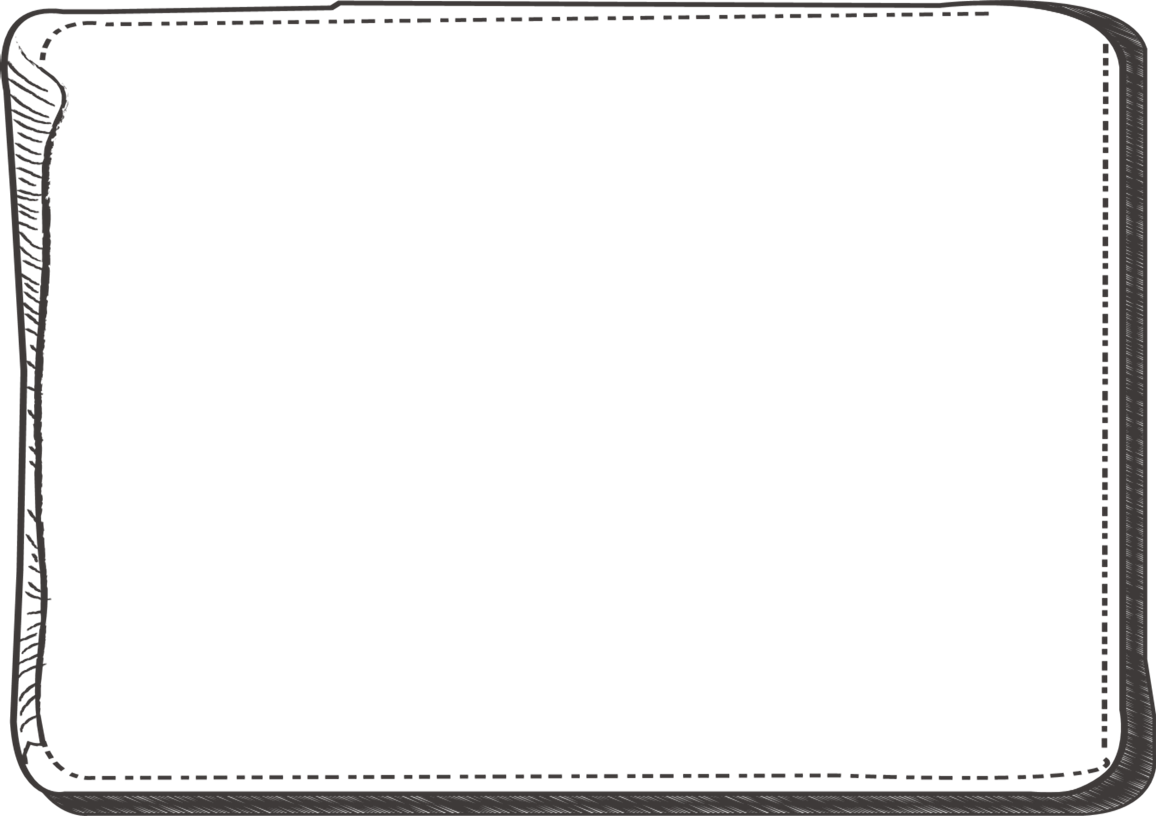 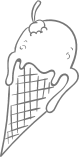 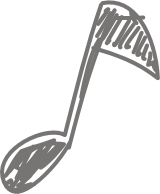 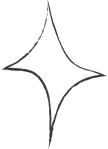 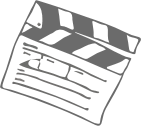 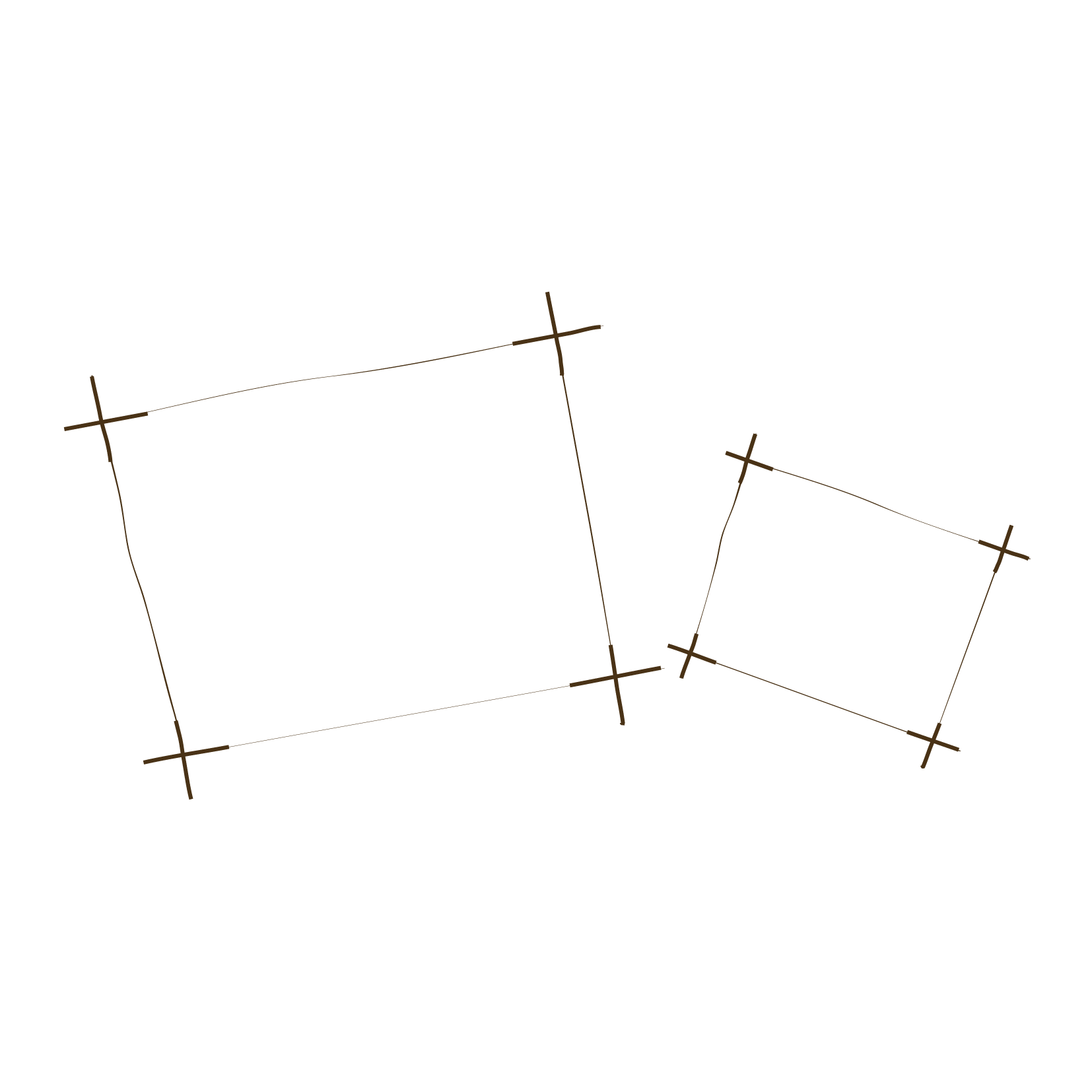 Click here to add text
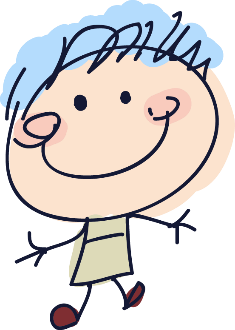 Click here to add a description of the text, which can be changed in color, size, and font as needed.
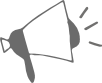 Click here to add a description of the text, which can be changed in color, size, and font as needed.
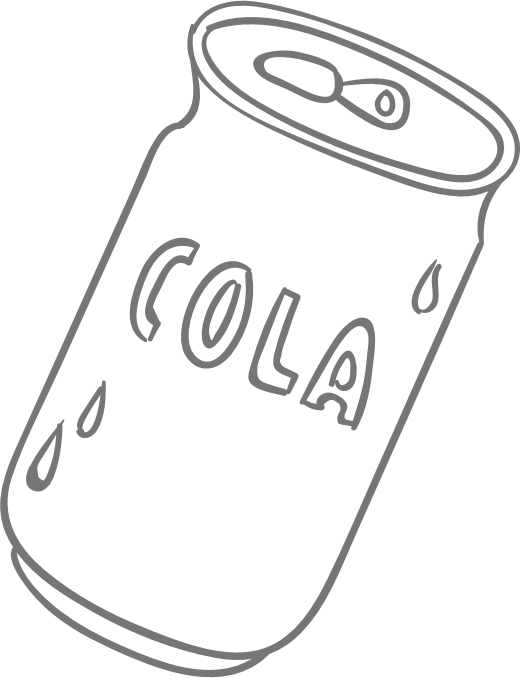 Click here to add a title
Click here add a title
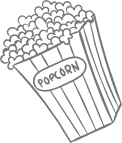 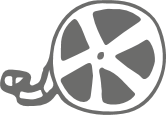 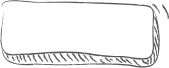 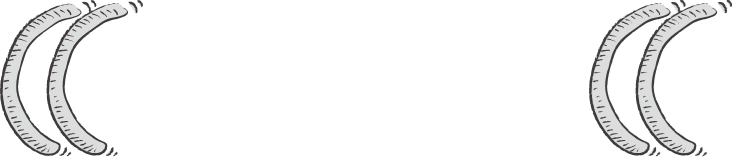 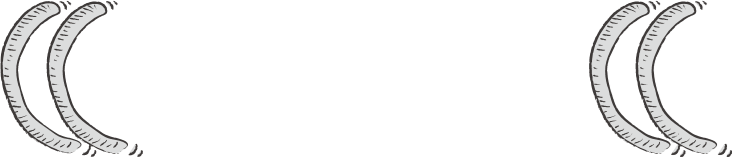 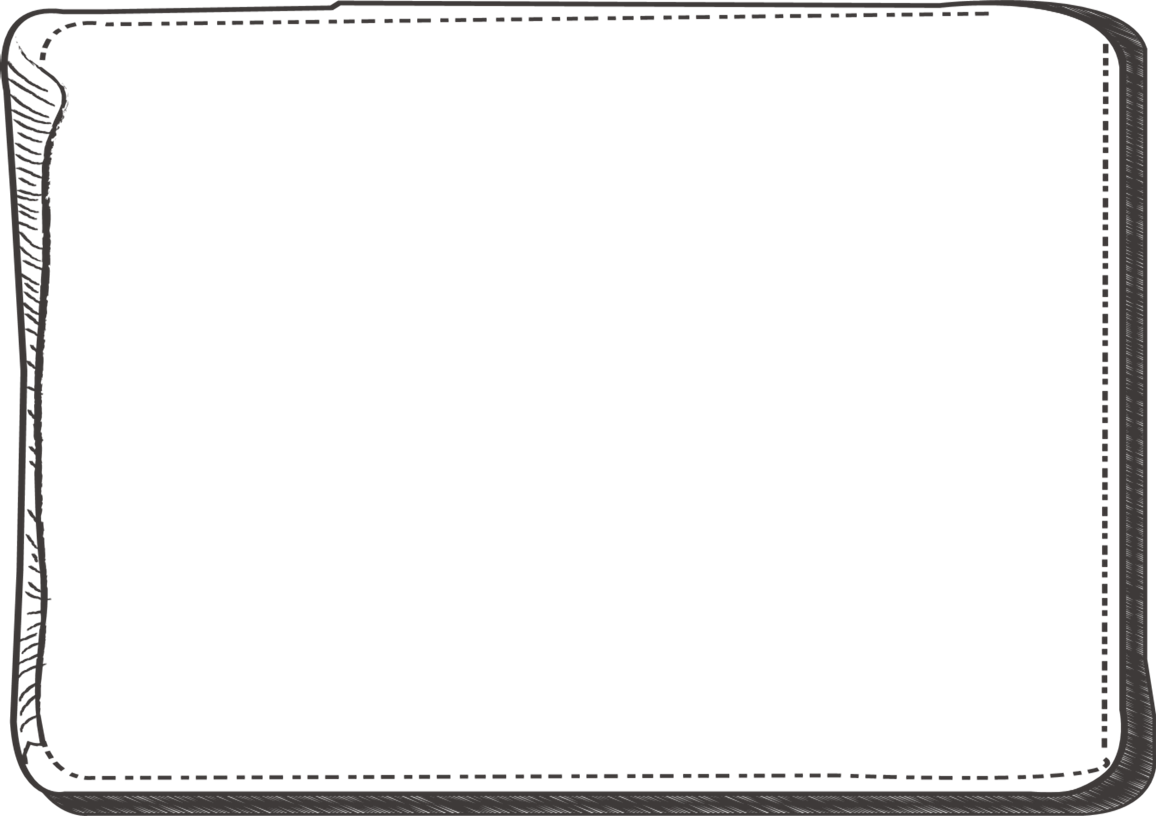 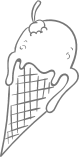 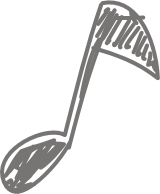 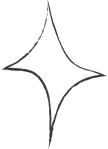 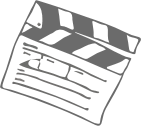 Click here to add a description of the text, which can be changed in color, size, and font as needed.
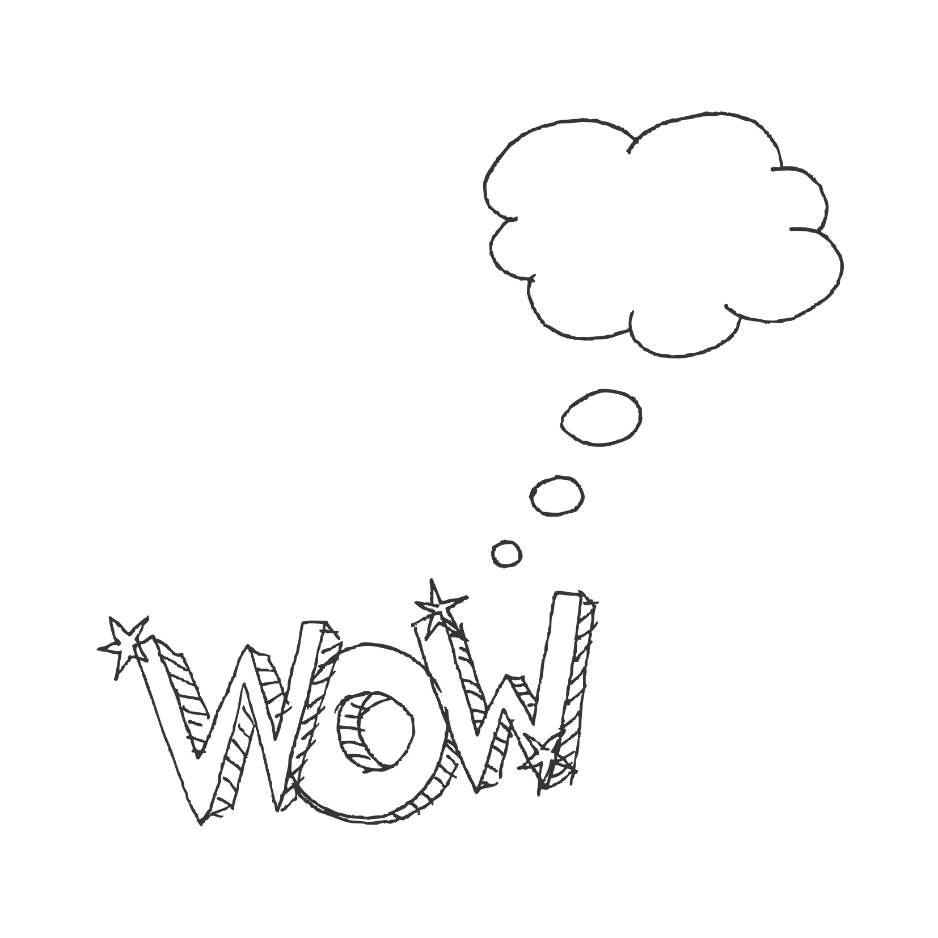 Click here to add a description of the text, which can be changed in color, size, and font as needed.
Click here
Add text
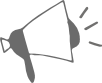 Click here to add a description of the text, which can be changed in color, size, and font as needed.
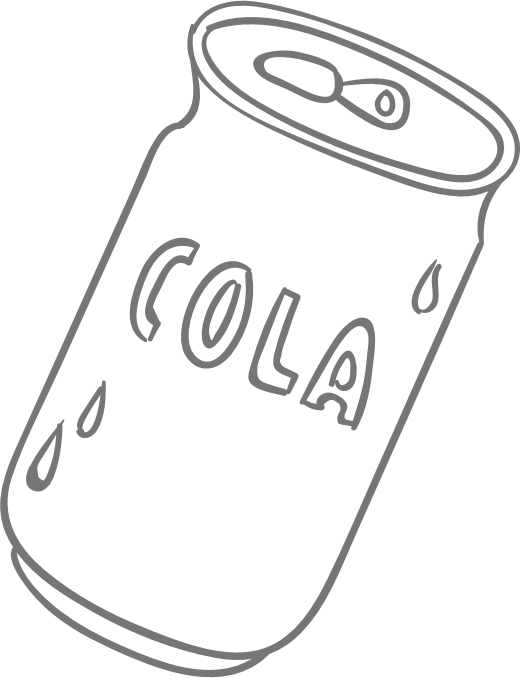 Click here to add a title
Click here to add a description of the text, which can be changed in color, size, and font as needed.
Click here add a title
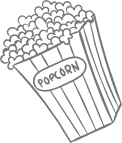 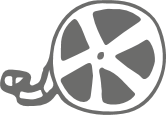 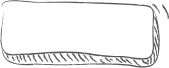 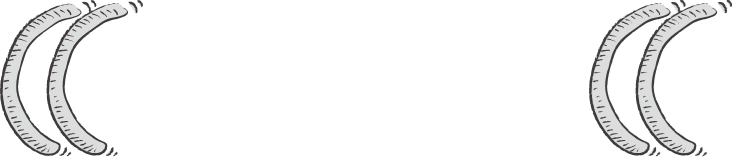 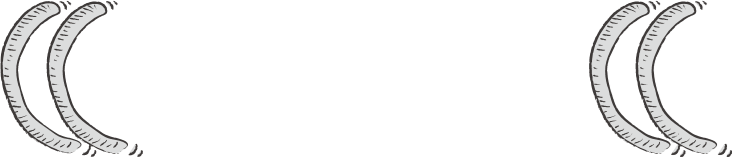 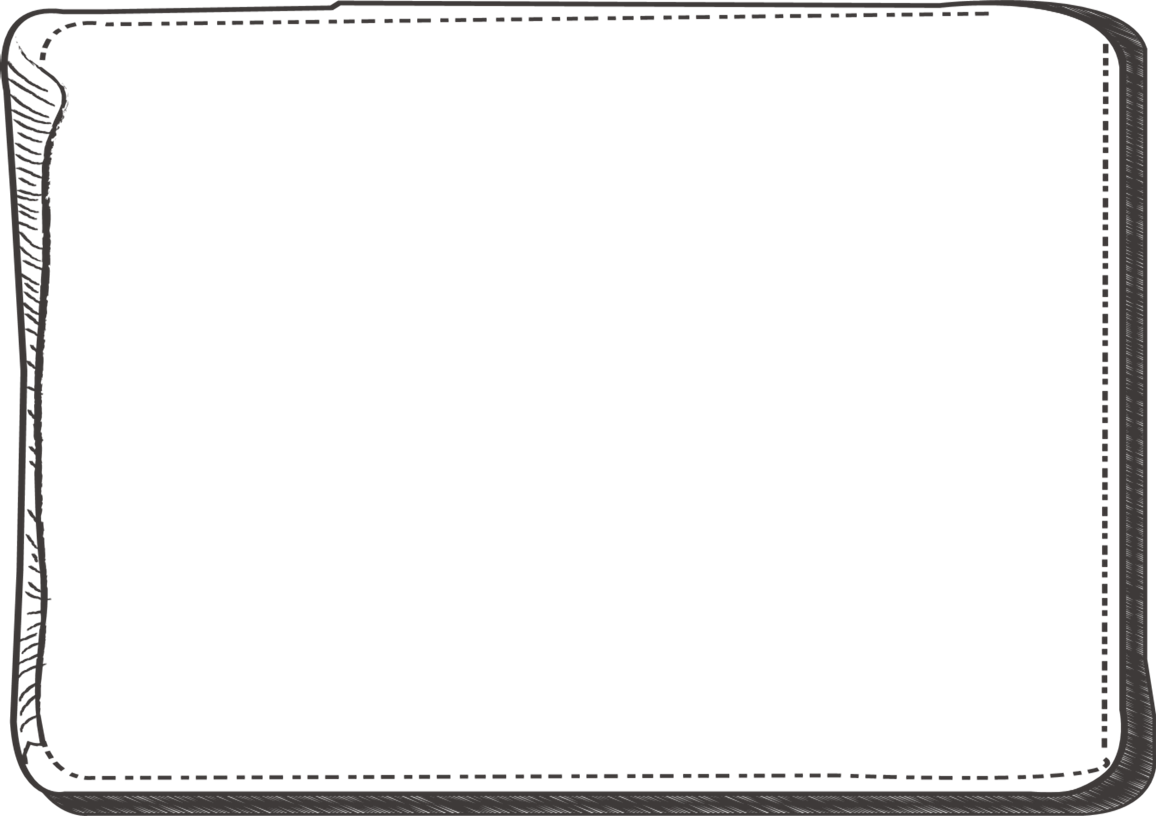 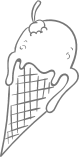 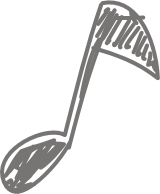 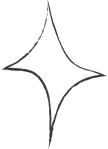 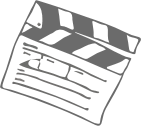 Click here to add a description of the text color, size, font can be changed according to need
Click here to add a description of the text color, size, font can be changed according to need
Click here to add a description of the text color, size, font can be changed according to need
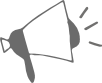 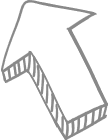 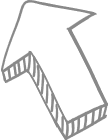 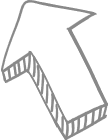 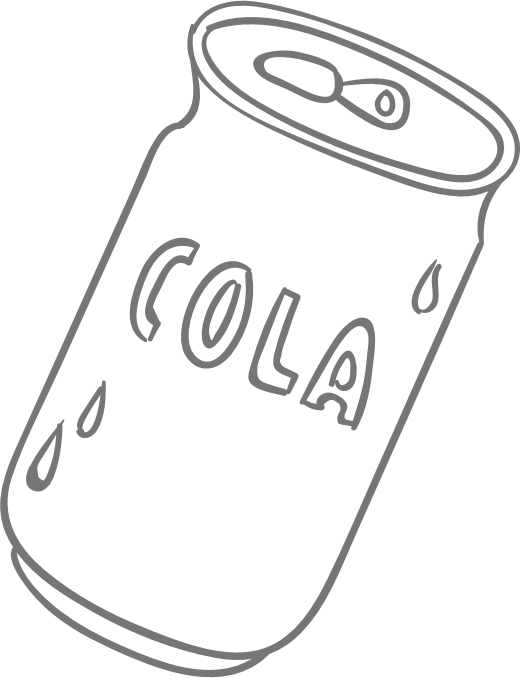 Click here to add a title
Click here add a title
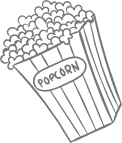 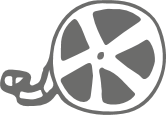 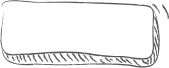 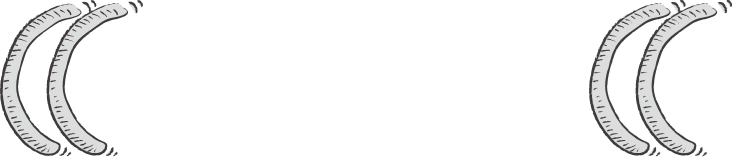 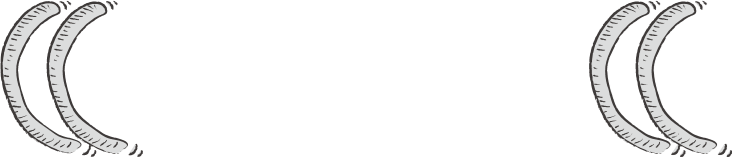 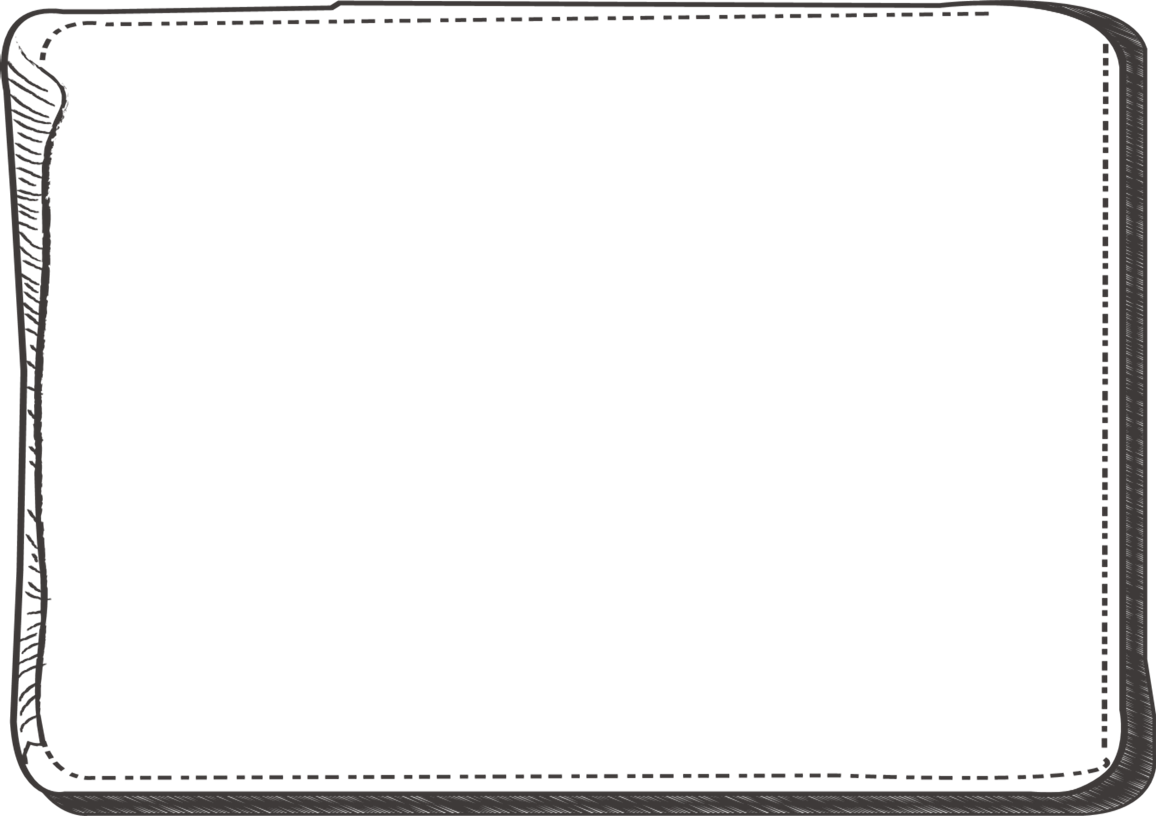 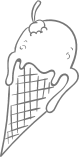 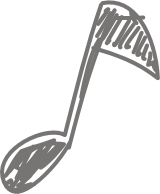 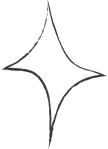 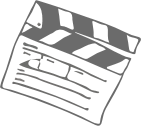 03
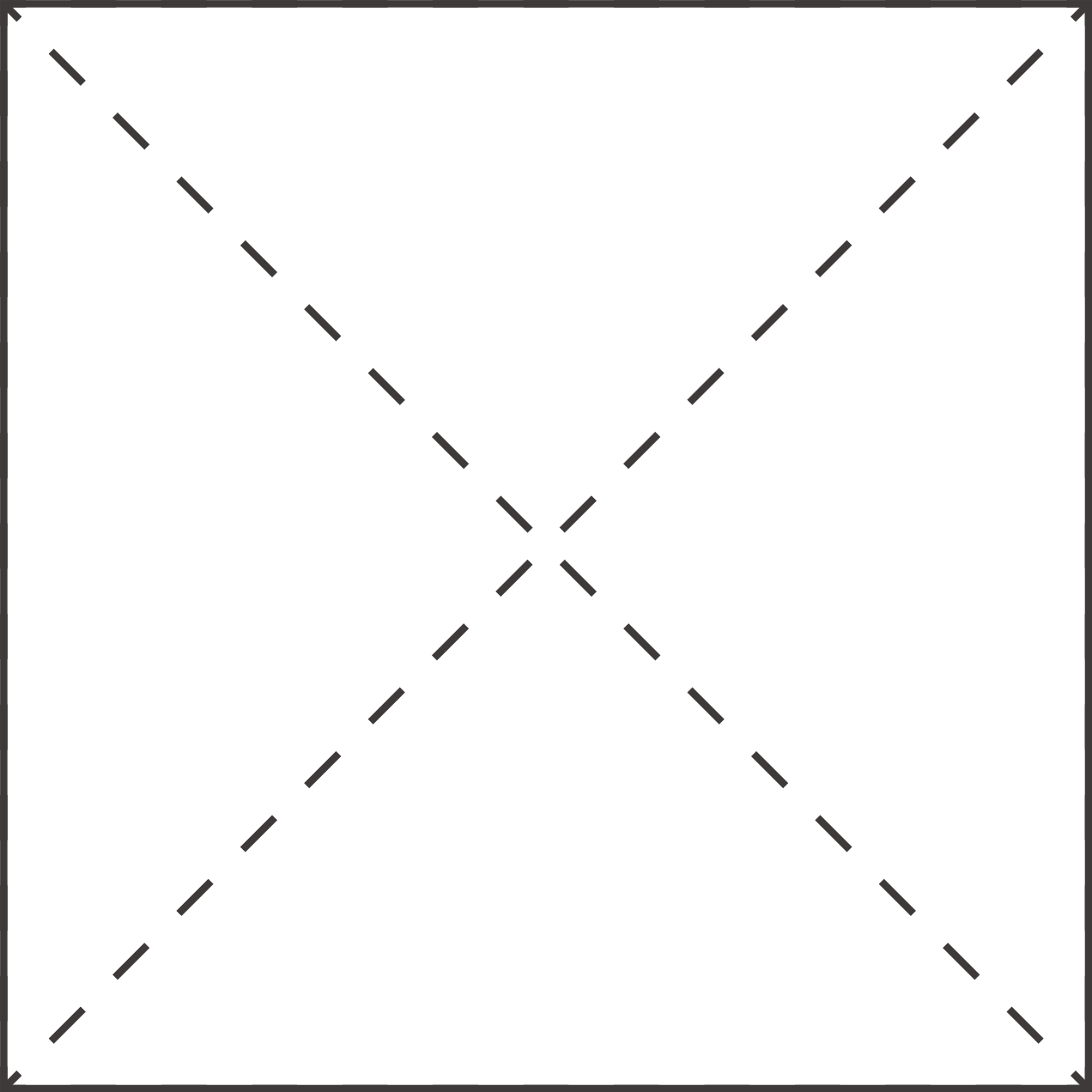 Click here to add a title
Click here add a title
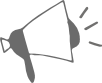 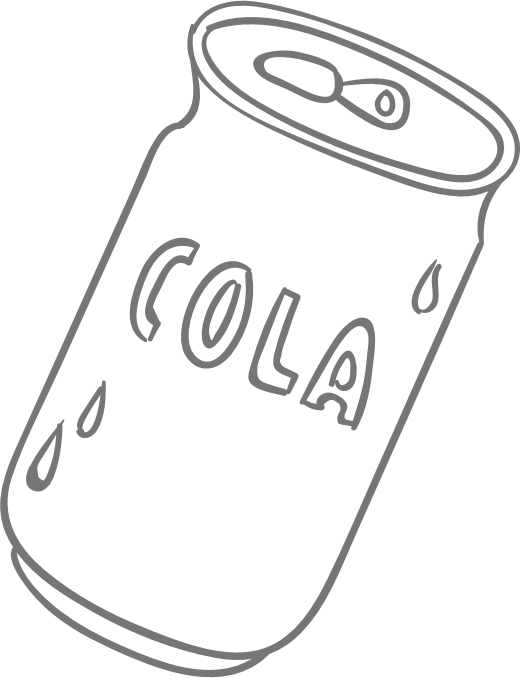 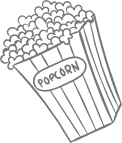 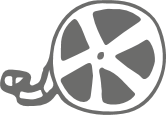 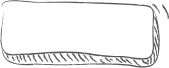 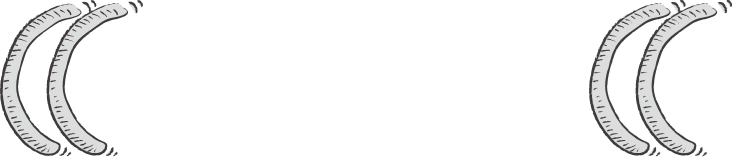 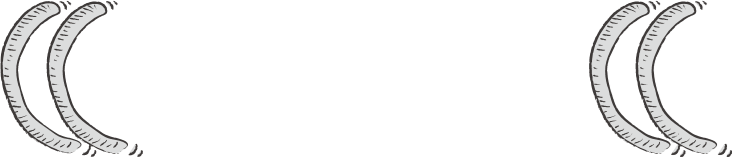 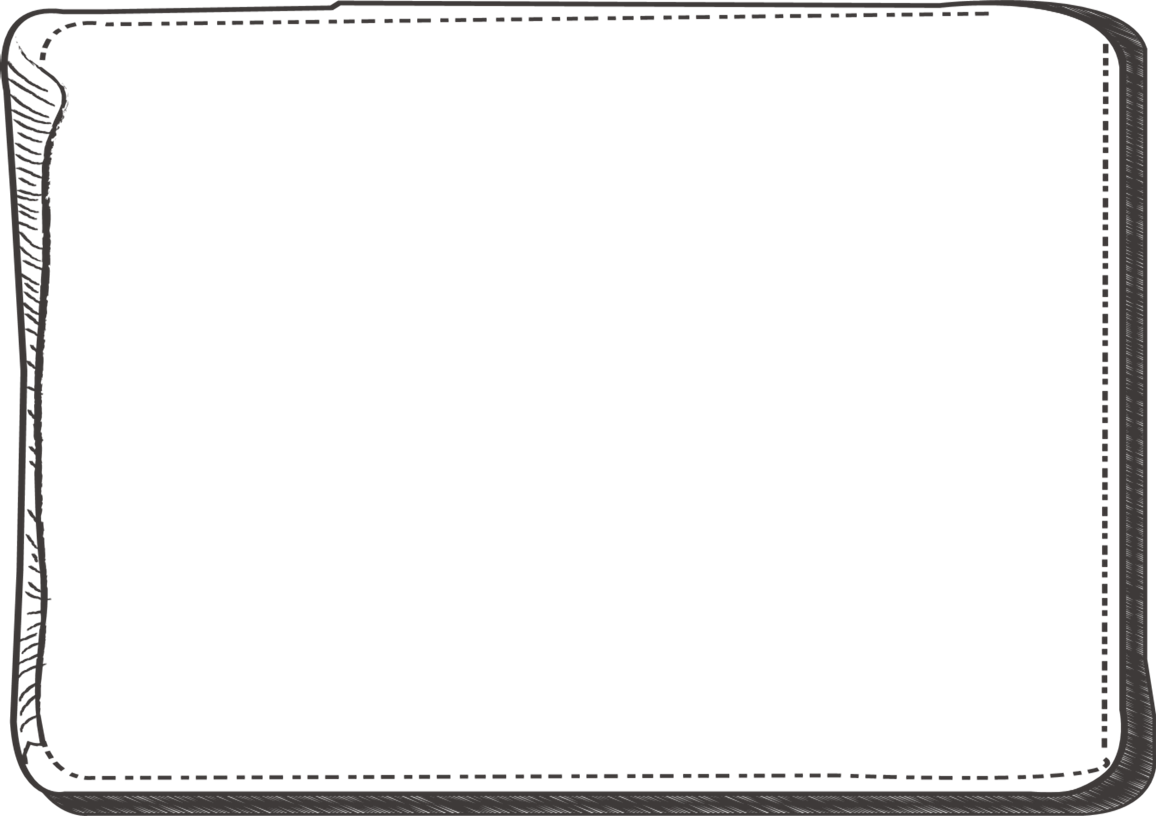 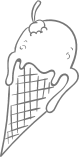 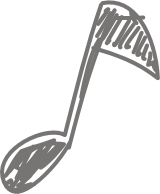 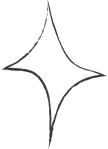 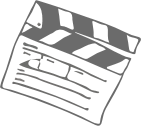 Click here to add text
Click here to add a description of the text, which can be changed in color, size, and font as needed.
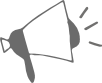 Click here to add a description of the text, which can be changed in color, size, and font as needed.
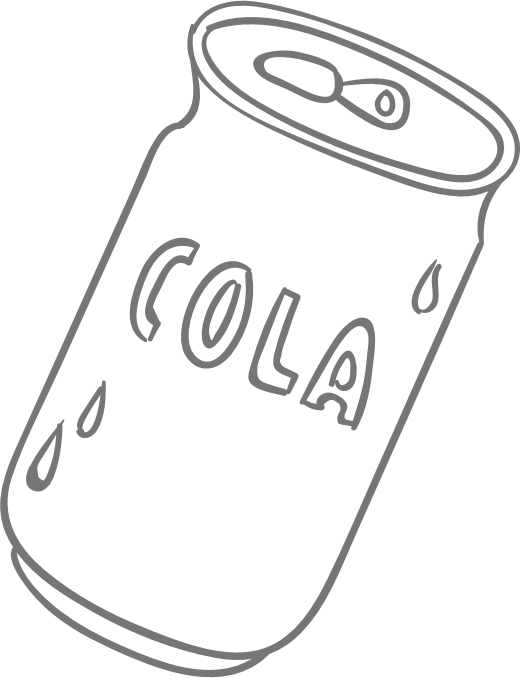 Click here to add a title
Click here add a title
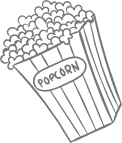 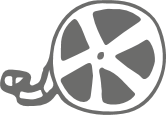 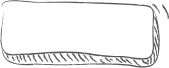 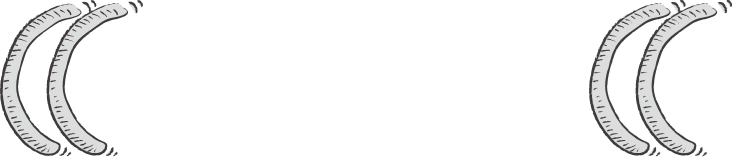 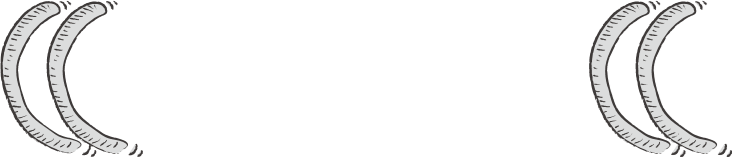 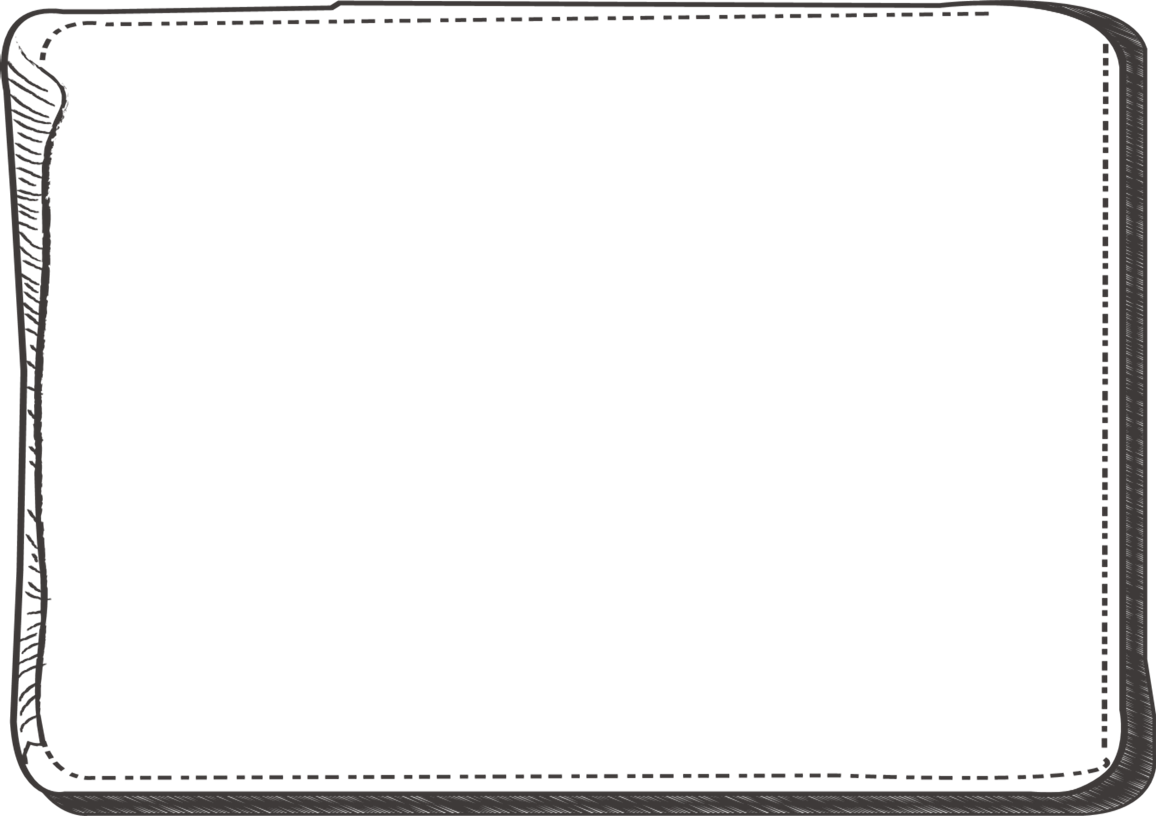 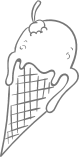 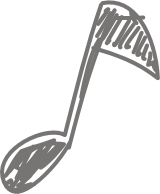 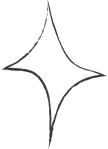 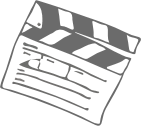 Click here to add a description of the text, which can be changed in color, size, and font as needed.
Click here to add a description of the text, which can be changed in color, size, and font as needed.
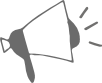 Click here to add a description of the text, which can be changed in color, size, and font as needed.
Click here to add a description of the text, which can be changed in color, size, and font as needed.
Click here to add a title
Click here add a title
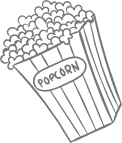 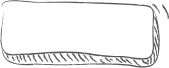 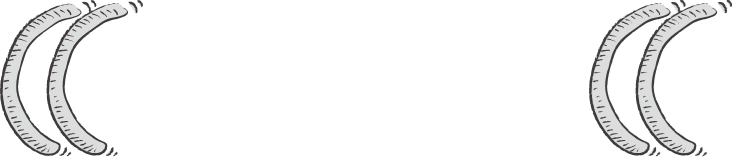 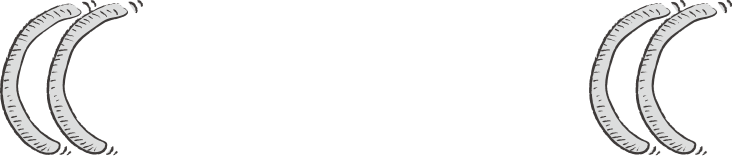 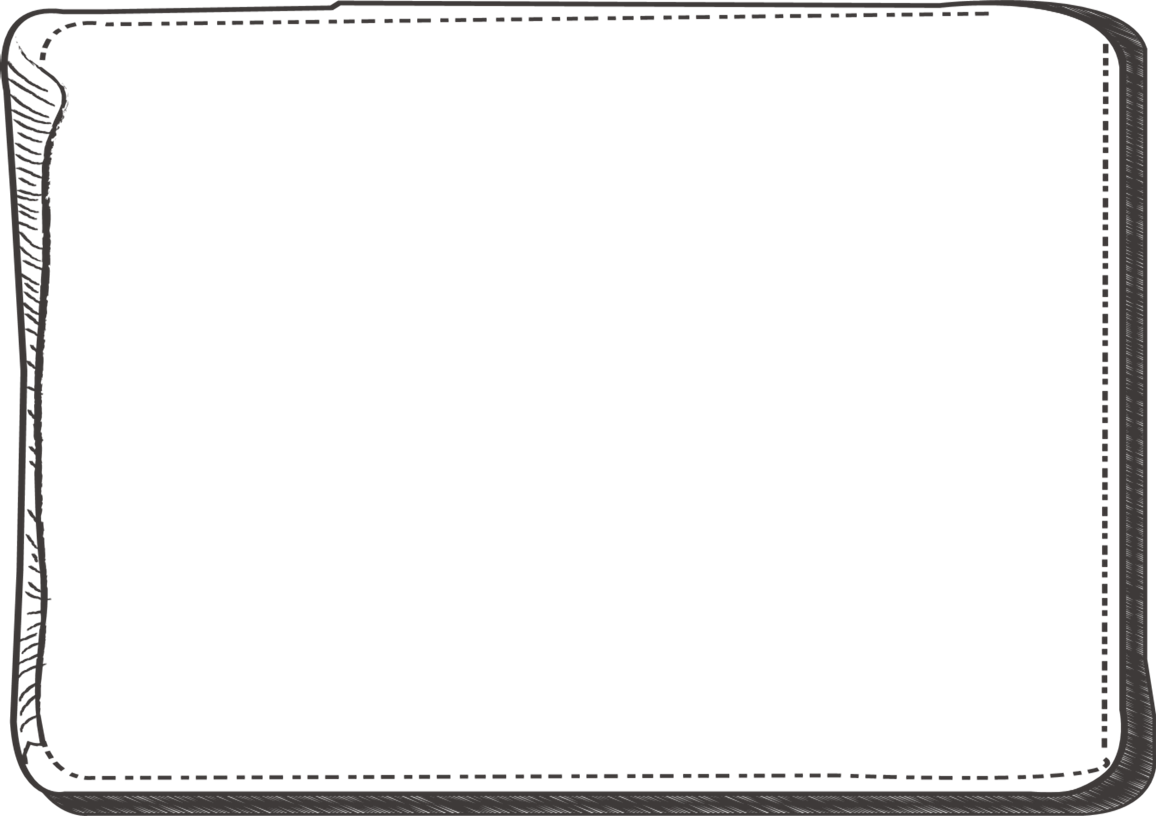 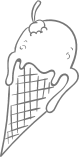 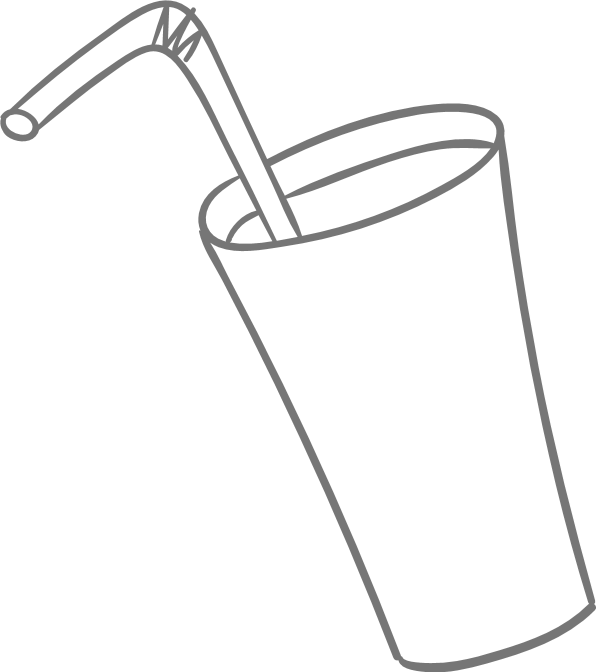 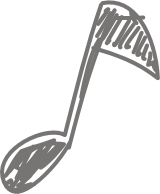 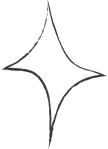 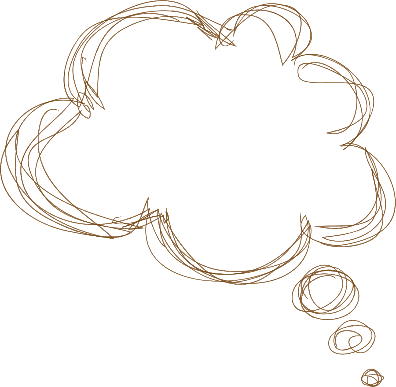 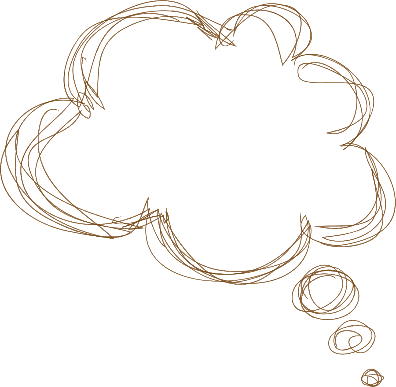 Click here
Add text
Click here
Add text
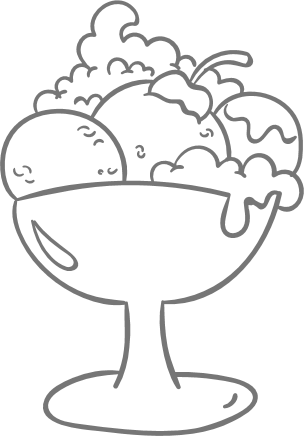 Click here to add a description of the text, which can be changed in color, size, and font as needed.
Click here to add a description of the text, which can be changed in color, size, and font as needed.
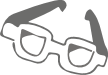 Click here to add a title
Click here add a title
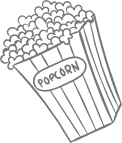 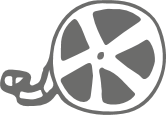 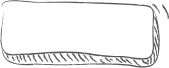 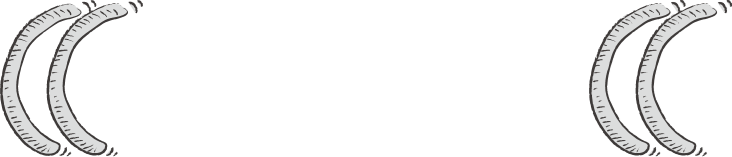 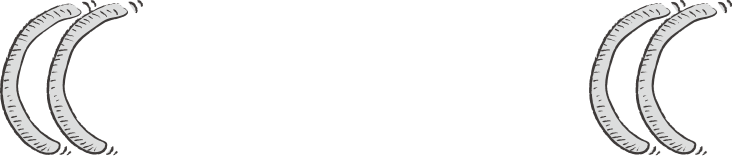 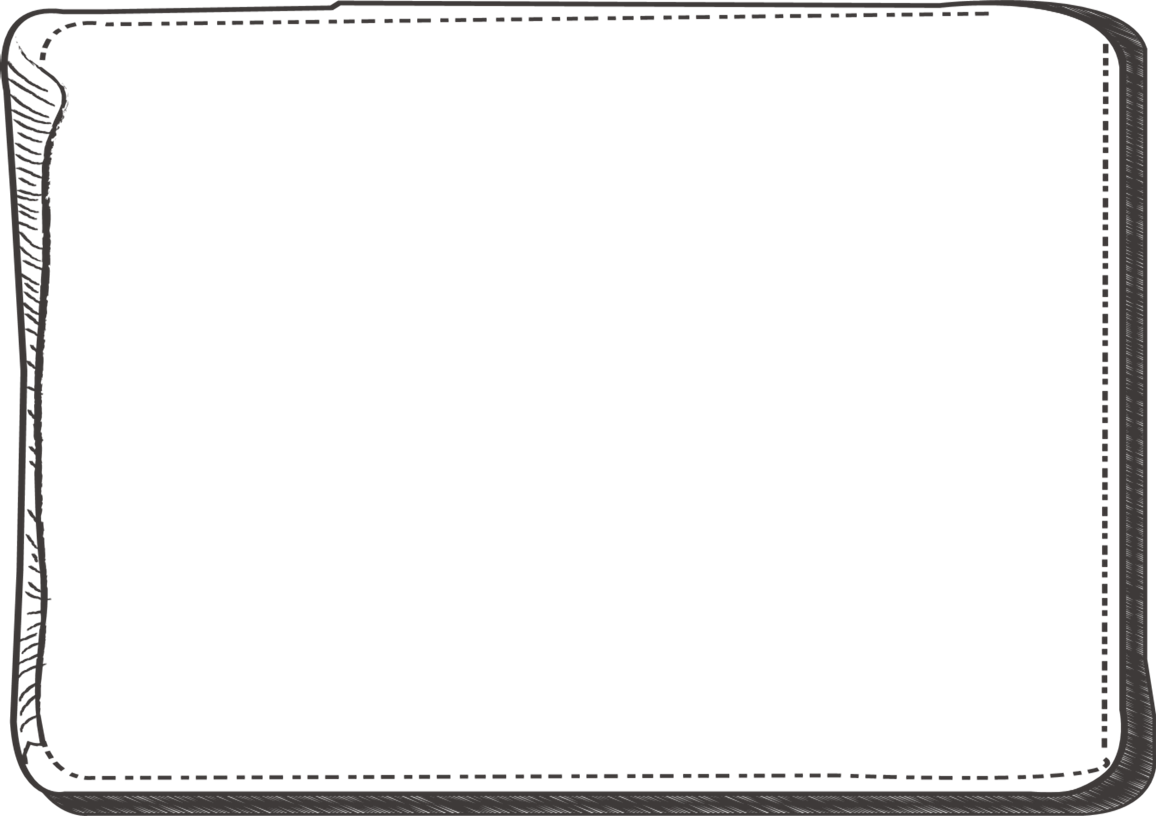 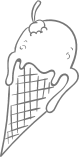 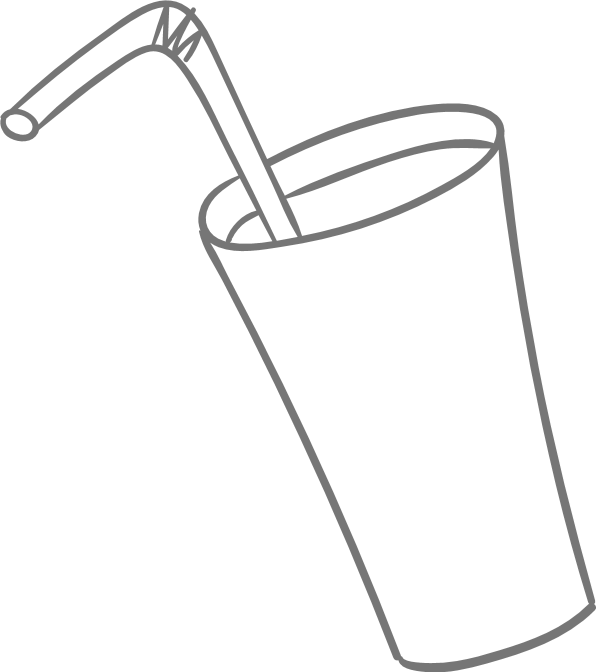 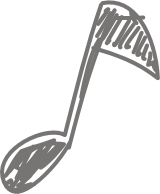 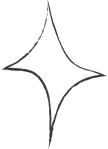 Click here to add a description of the text, which can be changed in color, size, and font as needed.
Click here to add a description of the text, which can be changed in color, size, and font as needed.
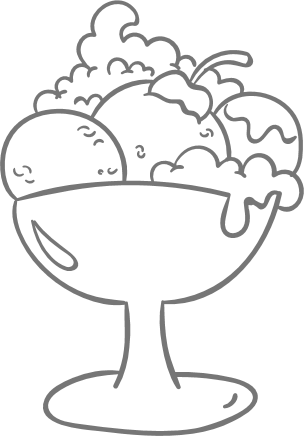 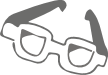 Click here to add a description of the text, which can be changed in color, size, and font as needed.
Click here to add a description of the text, which can be changed in color, size, and font as needed.
Click here to add a title
Click here add a title
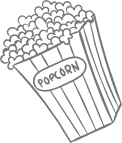 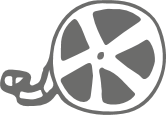 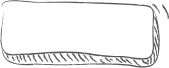 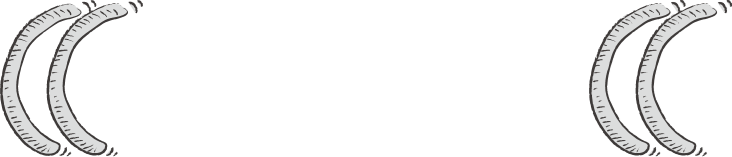 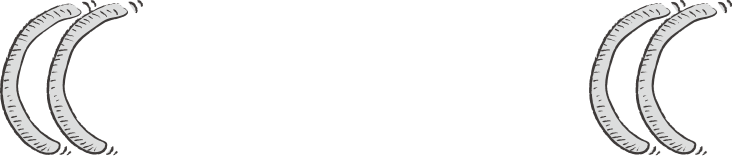 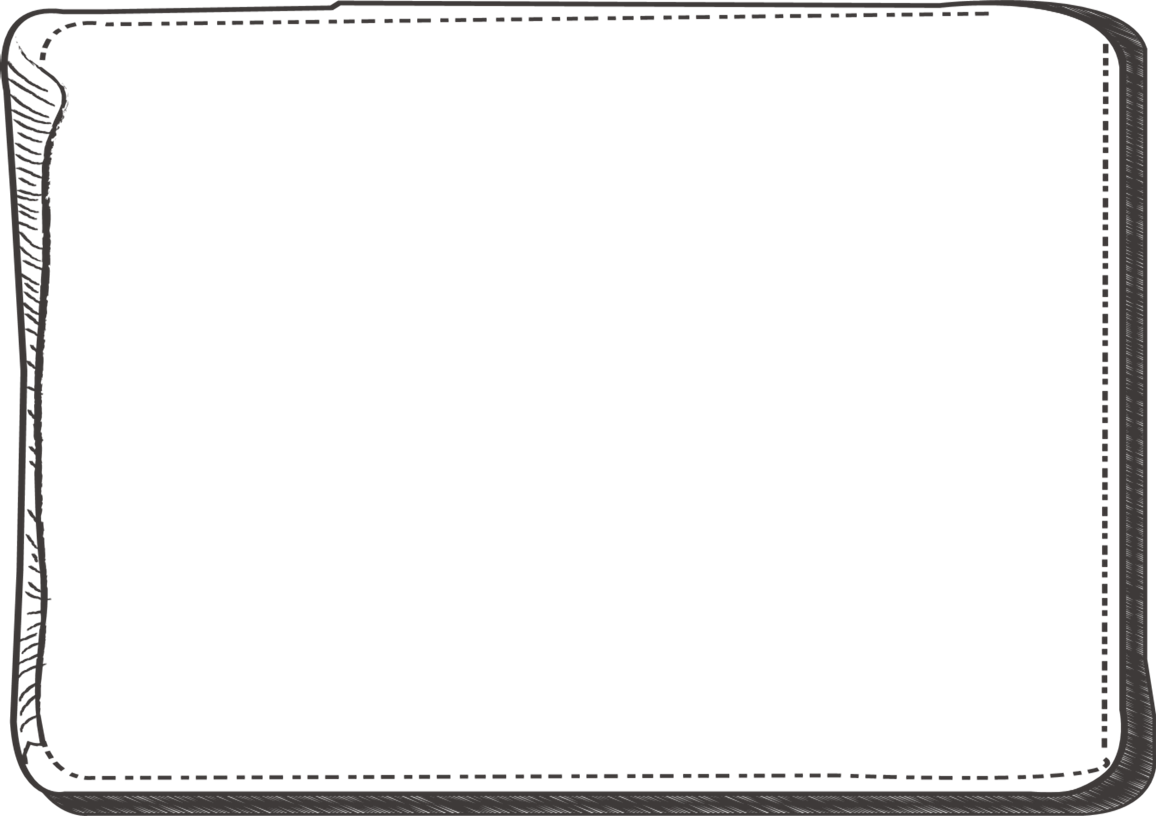 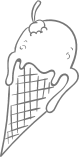 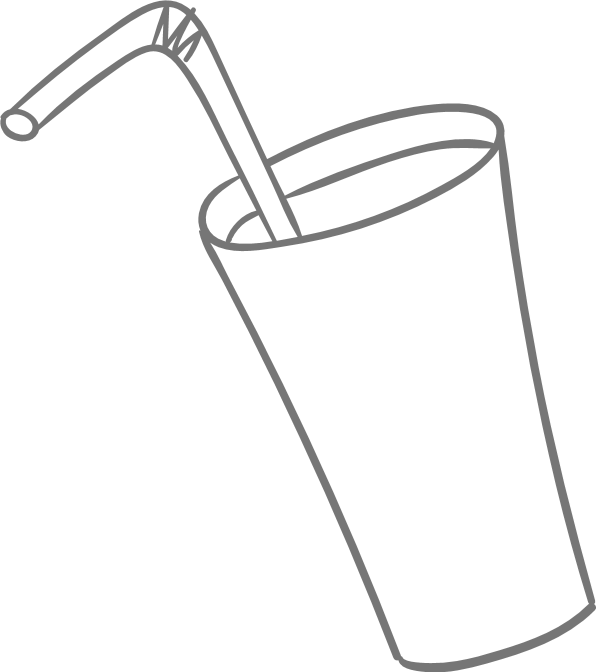 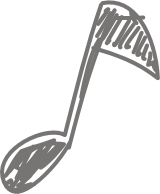 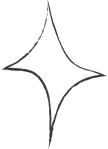 1
3
Click here to add a description of the text, which can be changed as needed.
Click here to add a description of the text, which can be changed as needed.
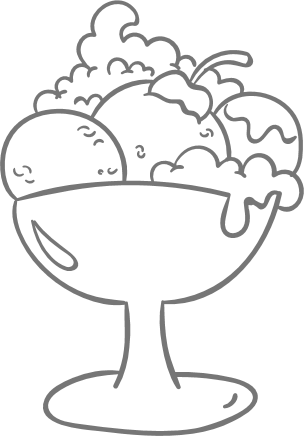 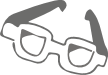 4
2
Click here to add a description of the text, which can be changed as needed.
Click here to add a title
Click here to add a description of the text, which can be changed as needed.
Click here add a title
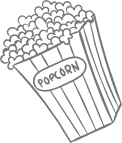 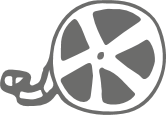 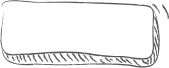 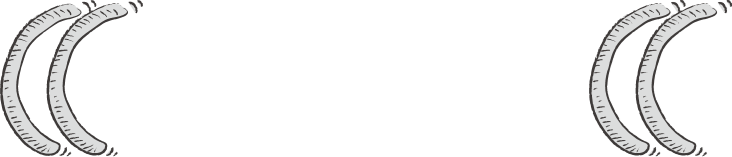 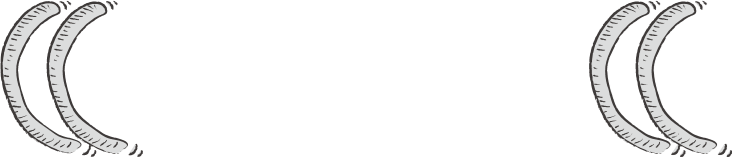 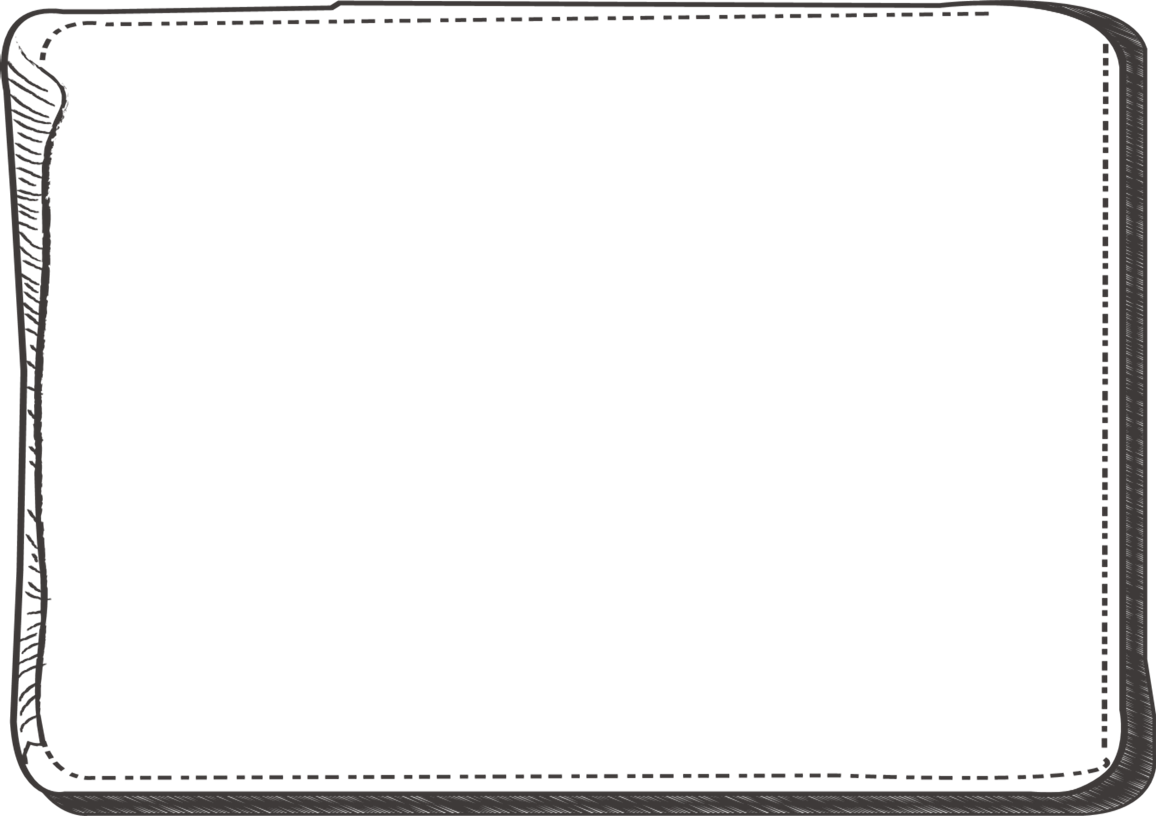 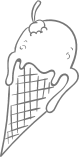 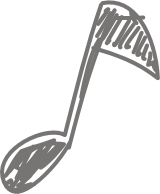 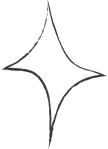 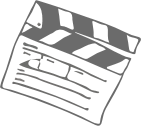 04
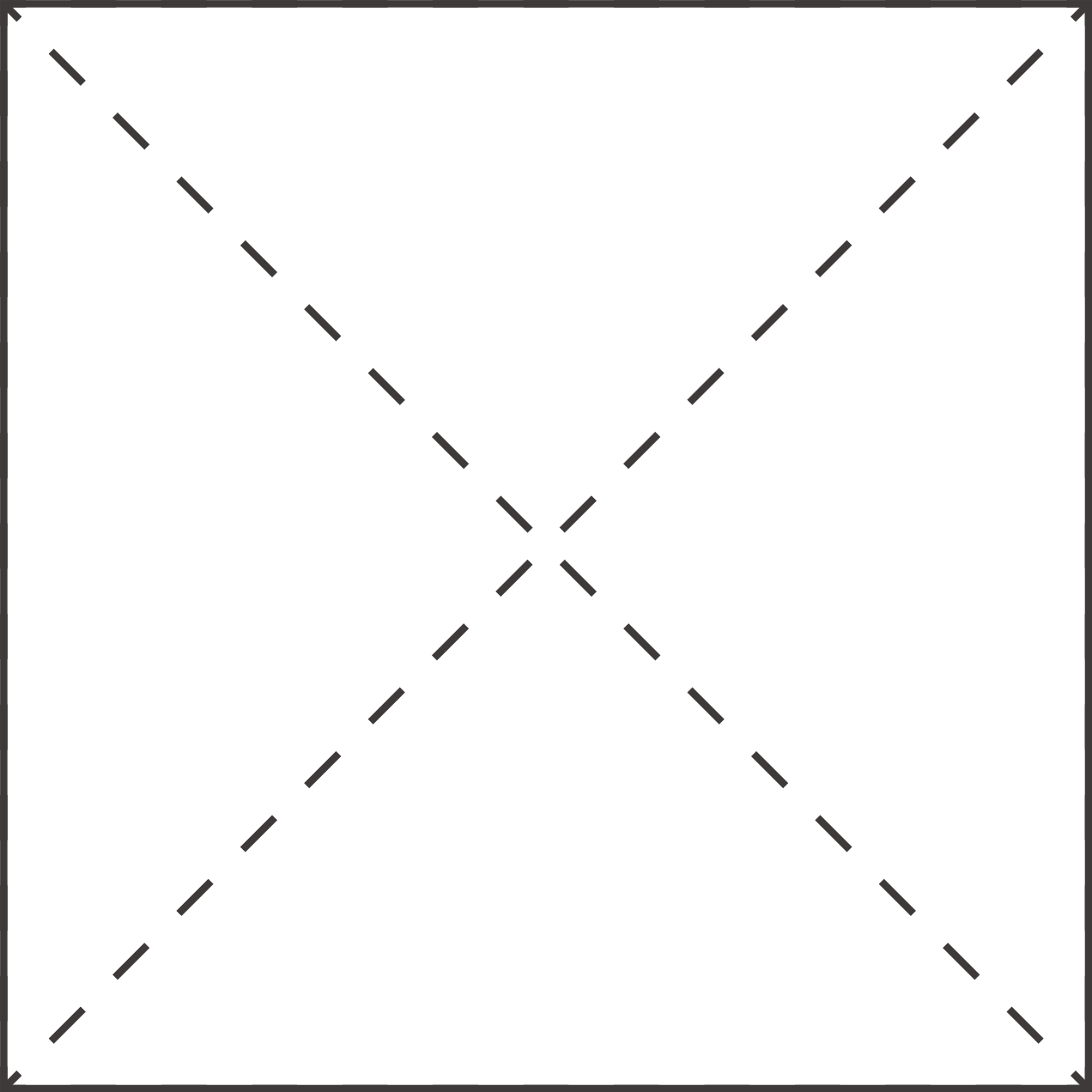 Click here to add a title
Click here add a title
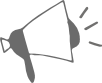 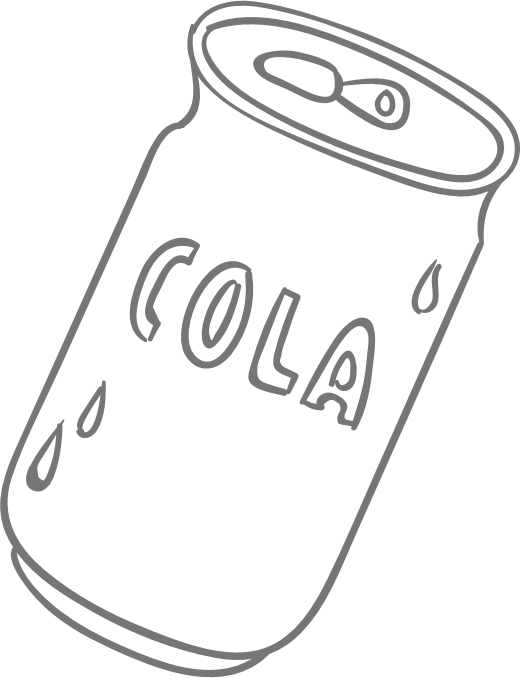 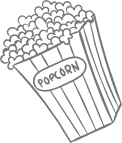 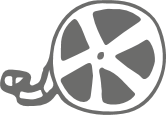 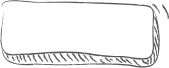 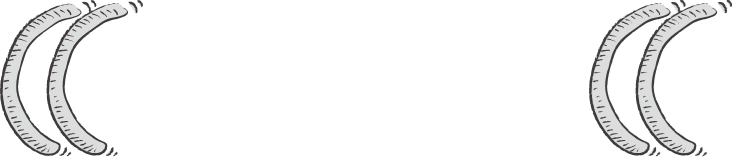 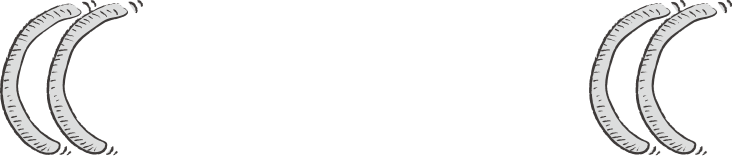 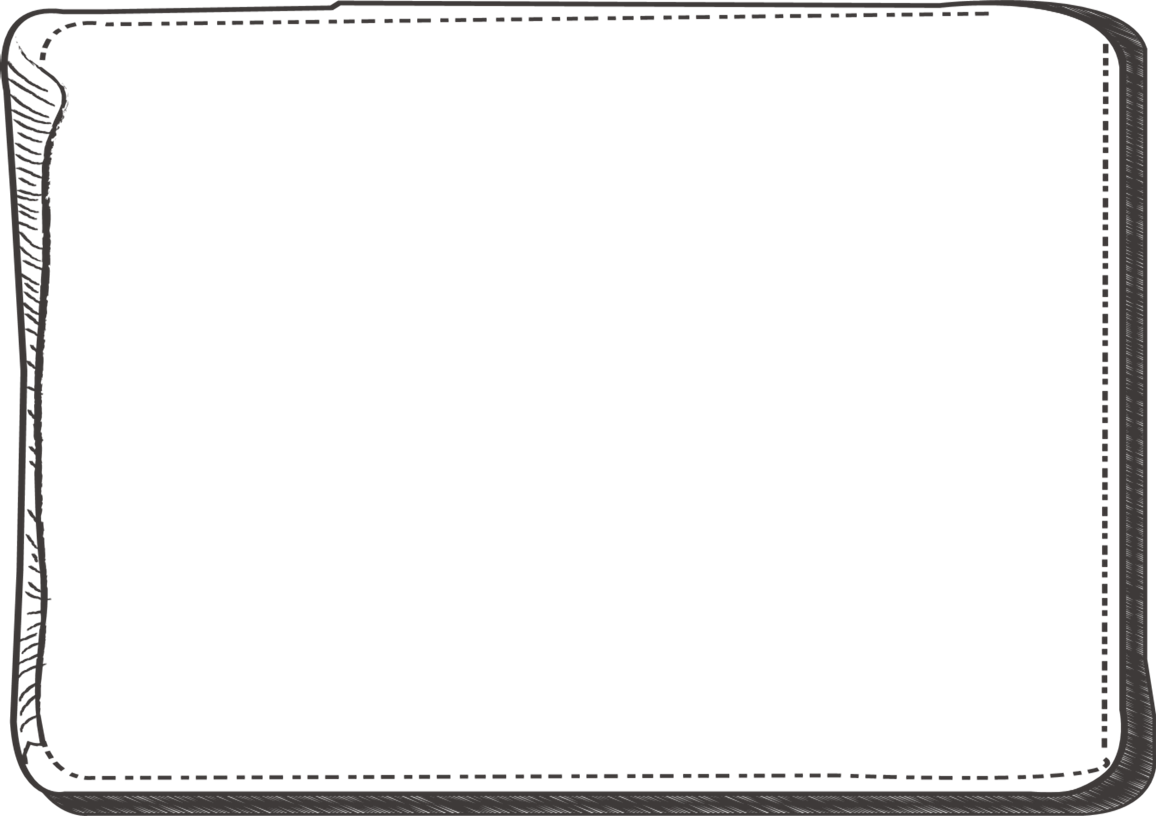 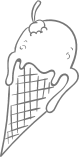 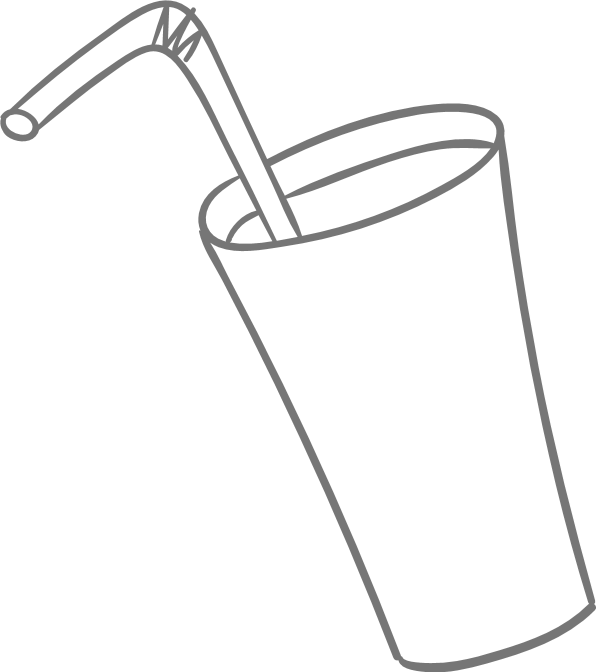 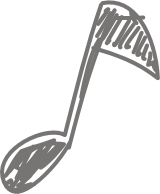 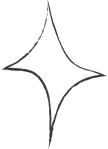 Click here to add text
Click here to add a description of the text, which can be changed in color, size, and font as needed.
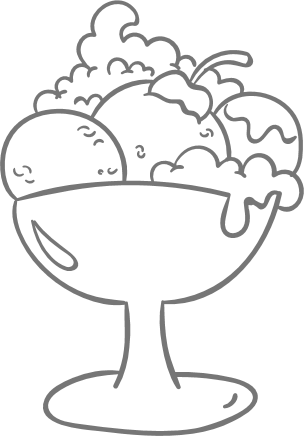 Click here to add a description of the text, which can be changed in color, size, and font as needed.
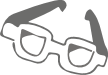 Click here to add a title
Click here add a title
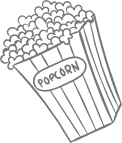 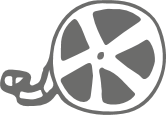 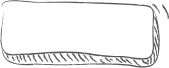 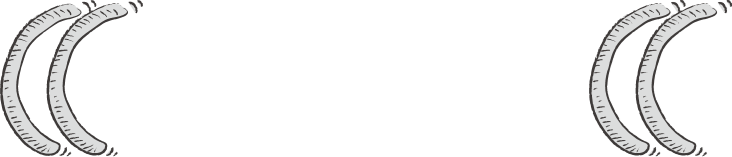 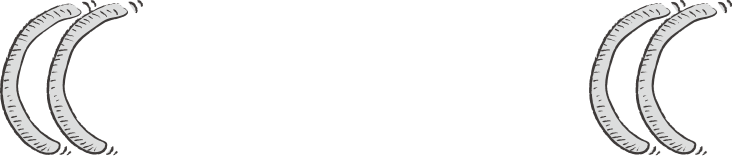 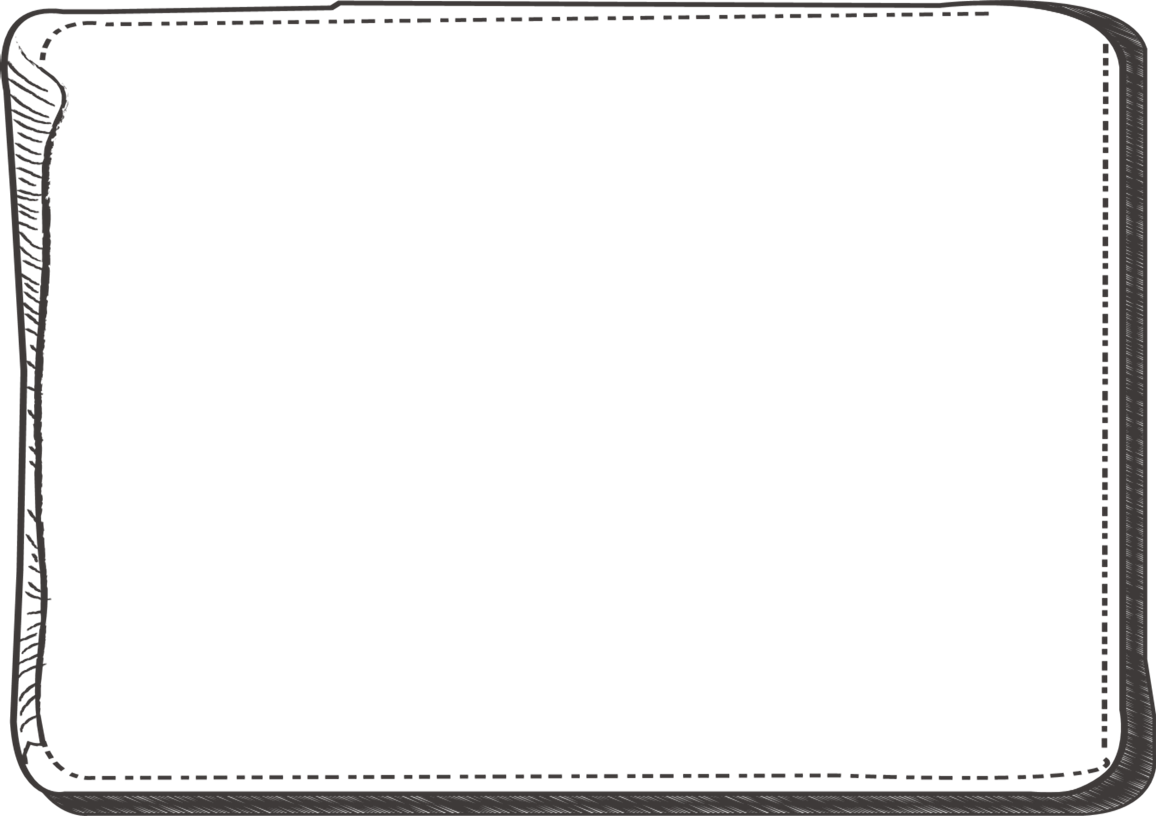 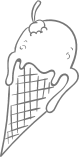 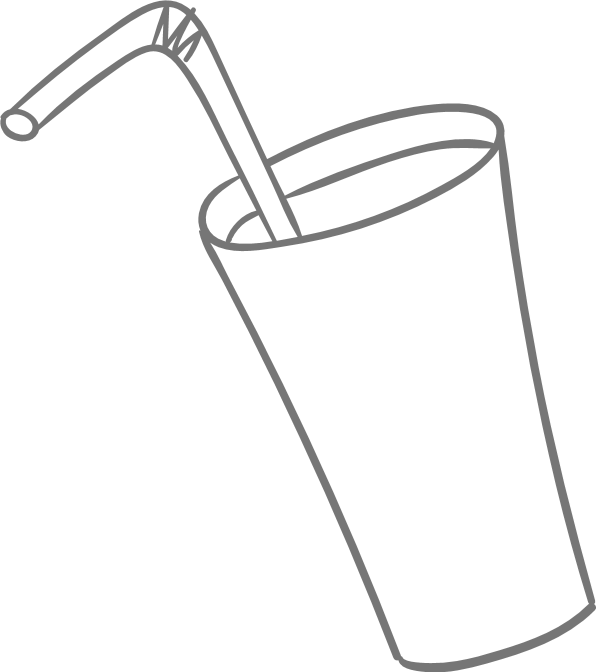 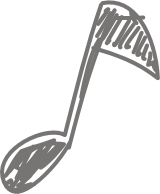 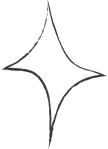 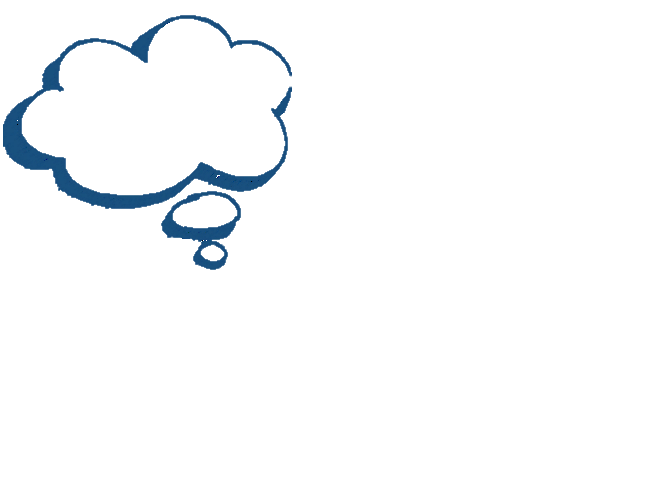 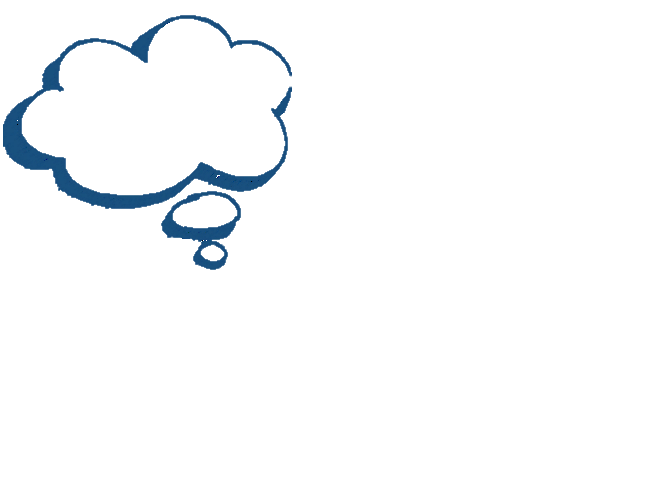 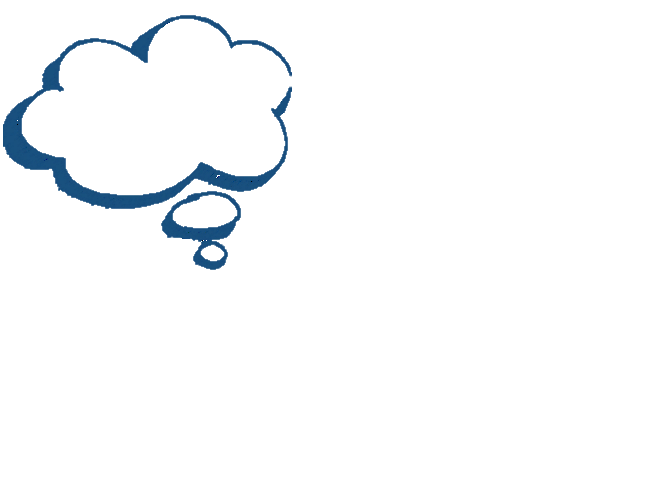 Click here
Add text
Click here
Add text
Click here
Add text
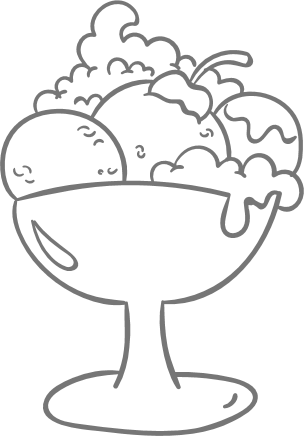 Click to add text
Click to add text
Click to add text
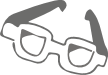 Click here to add a description of the text, which can be changed in color, size, and font as needed.
Click here to add a description of the text, which can be changed in color, size, and font as needed.
Click here to add a description of the text, which can be changed in color, size, and font as needed.
Click here to add a title
Click here add a title
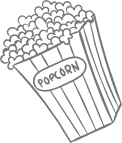 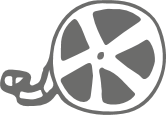 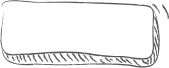 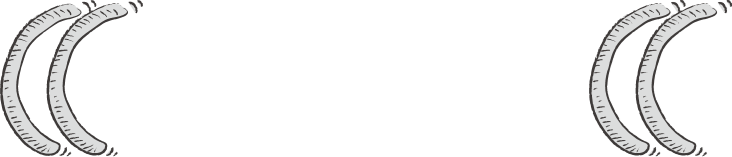 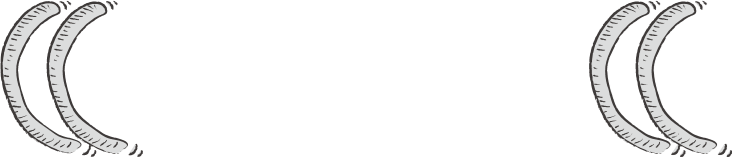 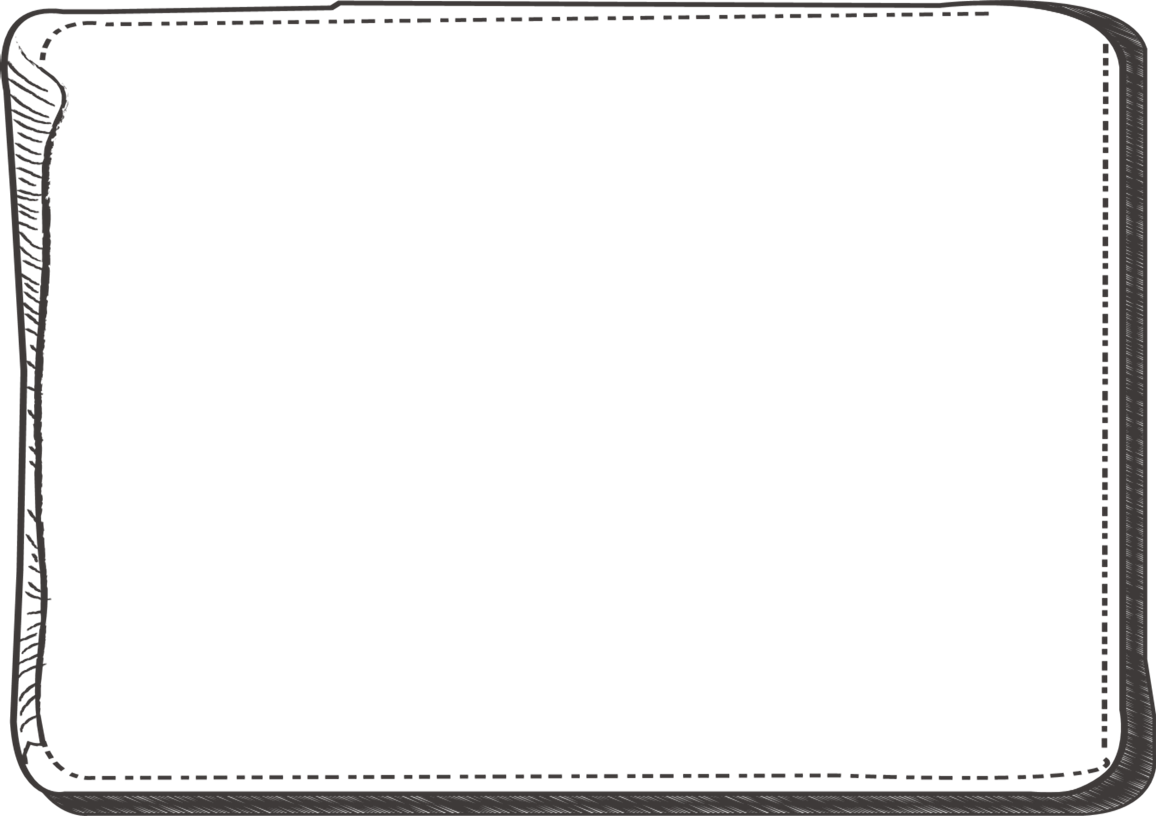 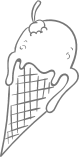 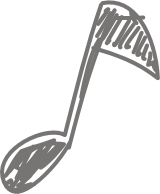 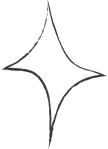 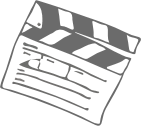 Add to
Text
Click here to add a description of the text, which can be changed as needed.
Add to
Text
Add to
Text
Click here to add a description of the text, which can be changed as needed.
Click here to add a description of the text, which can be changed as needed.
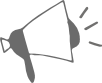 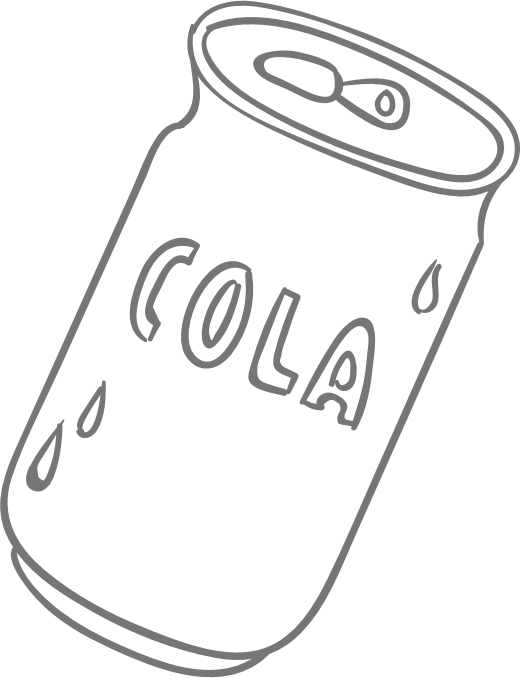 Add to
Text
Click here to add a description of the text, which can be changed as needed.
Click here to add a title
Click here add a title
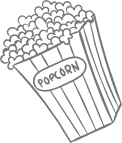 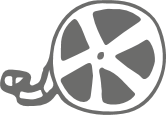 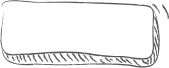 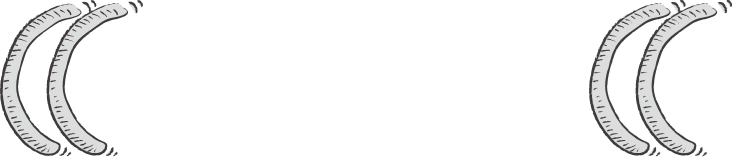 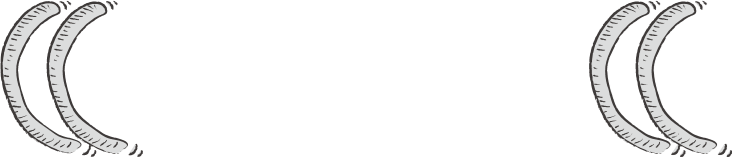 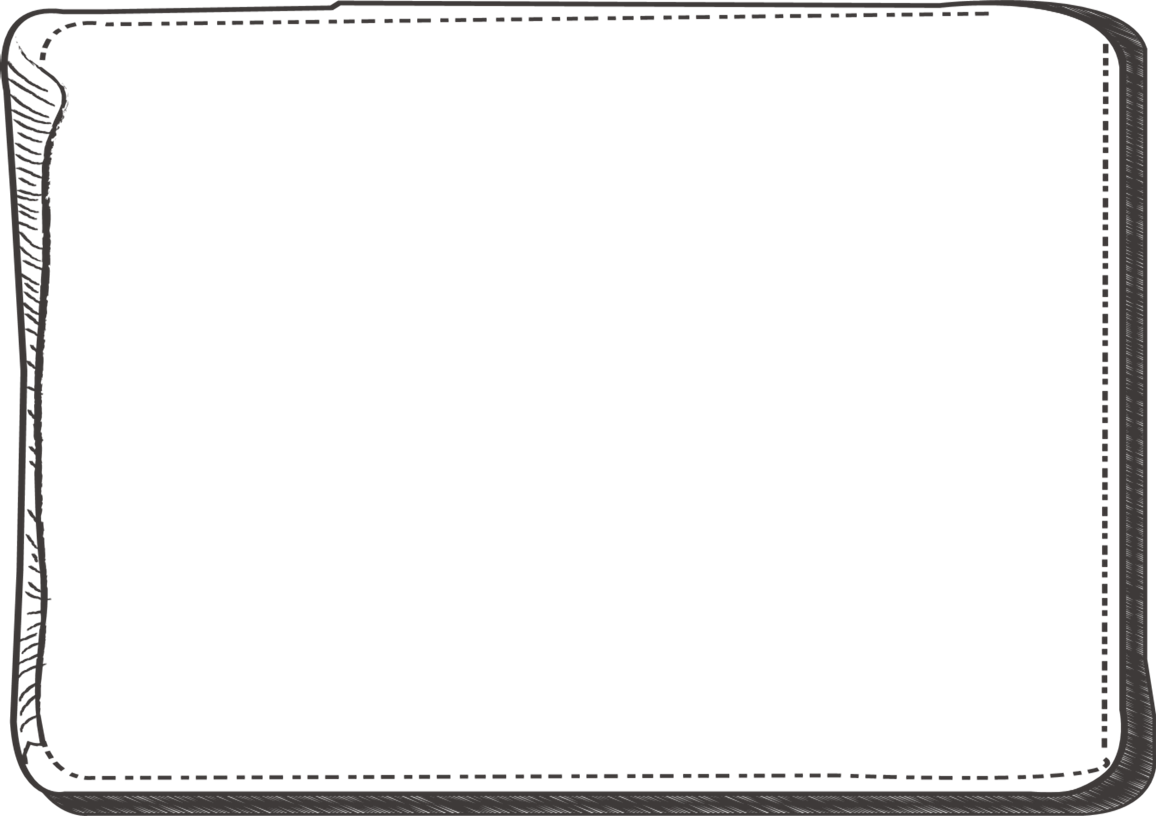 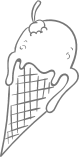 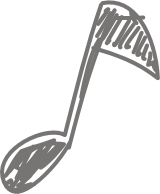 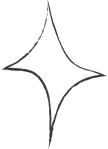 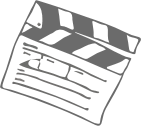 Click here to add text
Click here to add a description of the text, which can be changed in color, size, and font as needed. Click here to add a description of the text, which can be changed in color, size, and font as needed.
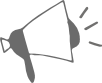 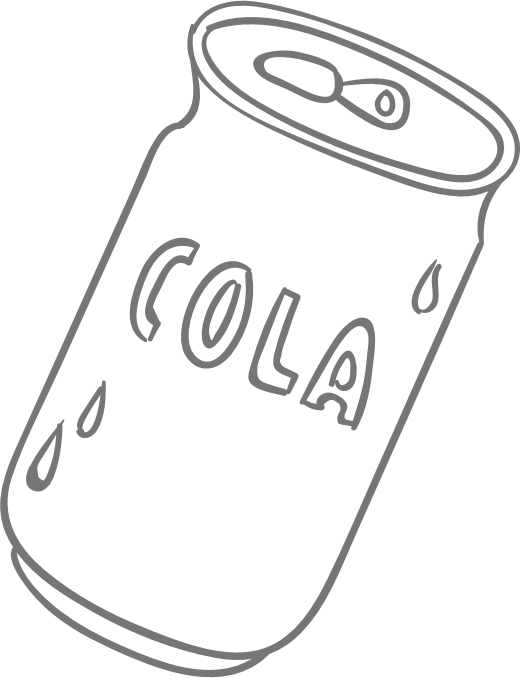 Click here to add a title
Click here add a title
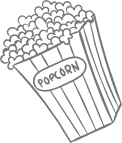 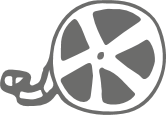 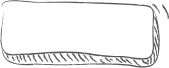 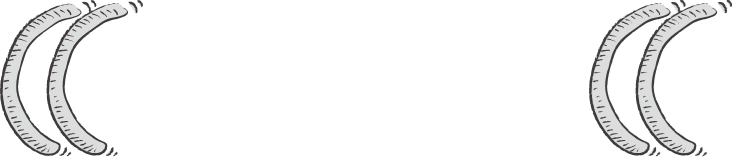 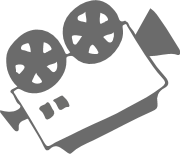 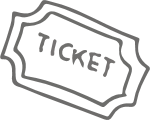 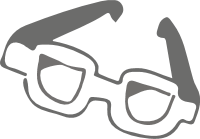 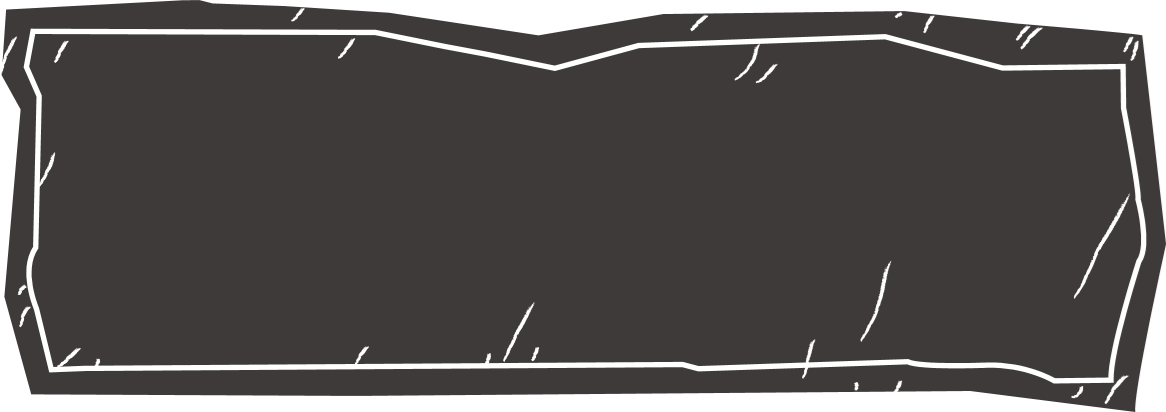 Thanks for listening
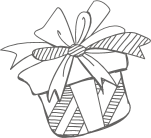 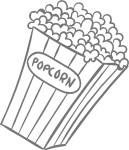 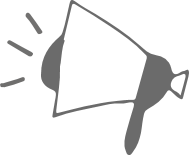 Teachers: